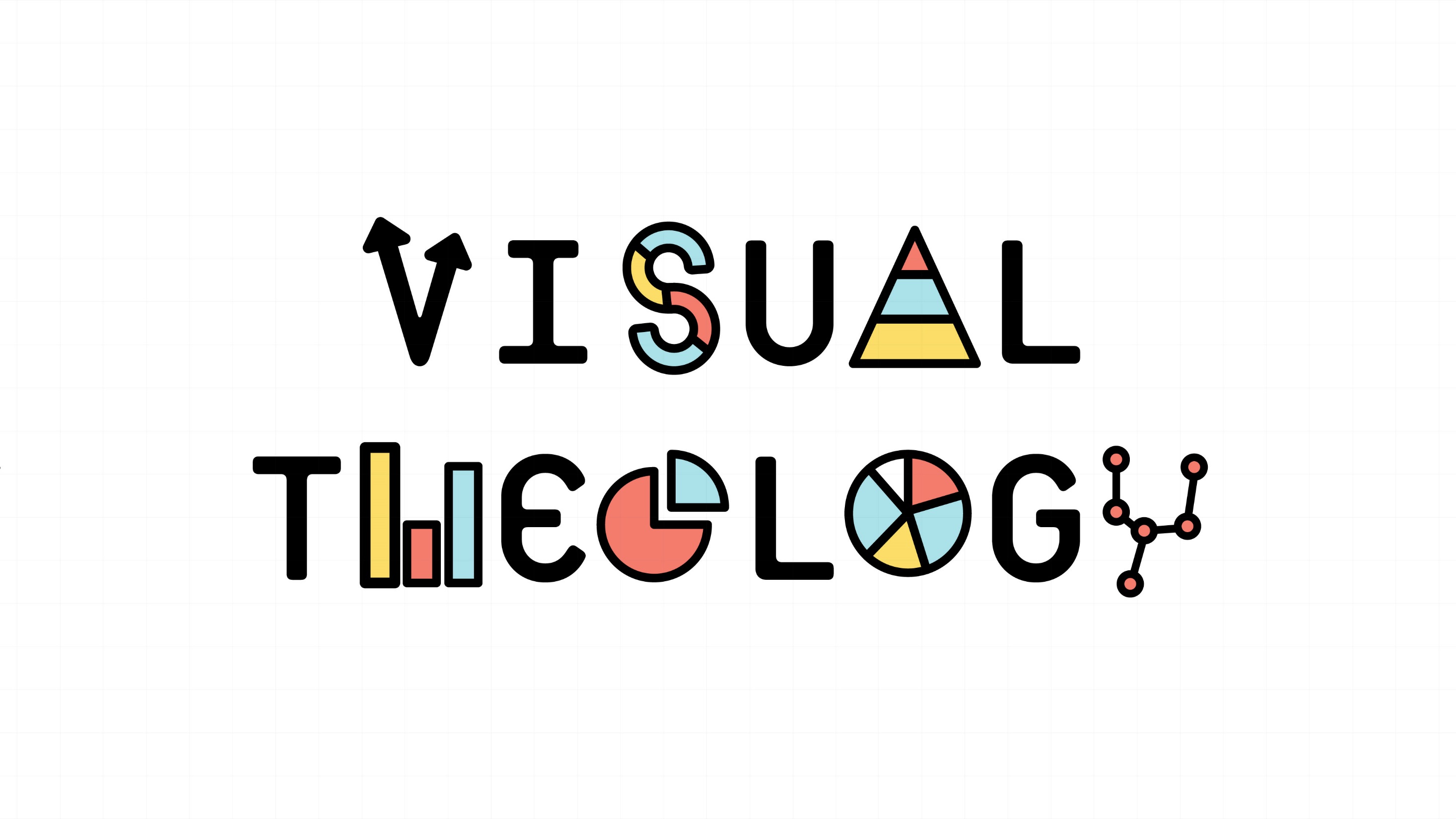 SEVENTH DAY ADVENTIST | Ellen White 1831 CE
History
of the Church
SOUTHERN | 1845
BAPTIST | John Smyth 1609 CE
AMERICAN | 1924
PRESBYTERIANS | John Knox 1538 CE
LUTHERAN | Martin Luther 1517 CE
MENNONITE | Menno Simons 1537 CE
MENNONITE BRETHREN | 1860 CE
AMISH| Jakob Ammann 1693 CE
EASTERN ORTHODOX
ROMAN CATHOLIC
UNDIVIDED CHURCH
CONGREGATIONAL | 1630
ANGLICAN | Henry VIII 1534 CE
EPISCOPAL| 1789
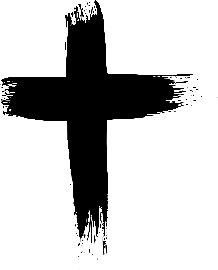 SALVATION ARMY | 1865
METHODIST | John Wesley 1738 CE
CHURCH OF THE NAZARENE | 1895
JESUS
CHURCH OF GOD | 1897
PENTECOSTALS | Charles Parham 1900
ASSEMBLIES OF GOD | 1914
Assembled by Kyle Goings
controlled.chaosx2@gmail.com
FOURSQUARE | 1927
VINEYARD | 1983
30 CE
1700 CE
1000 CE
1500 CE
1900 CE
1800 CE
2000 CE
Seventh Day Adventist
Differing Denominational Beliefs & Practices
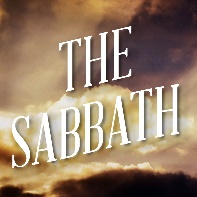 SATURDAY SABBATH
EVANGELICAL PROTESTANT
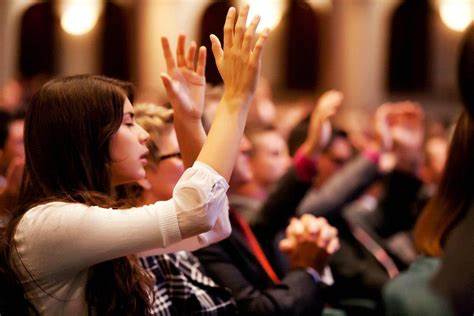 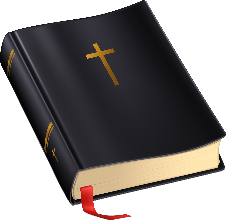 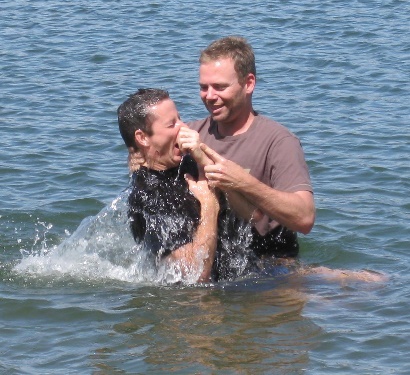 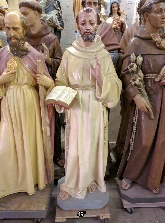 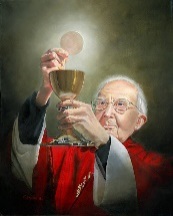 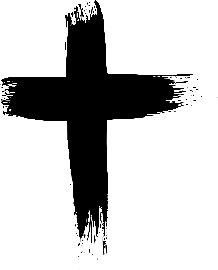 CHARISMATIC
BIBLE TEACHING
ICONS
TRANSUBSTANTIATION
Assembly of God
Pentecostal
Foursquare Gospel
Vineyard USA
Baptist/Southern
Church of Christ
Mennonite/Brethren
Salvation Army
BELIEVER’SBAPTISM
FORGIVENESS
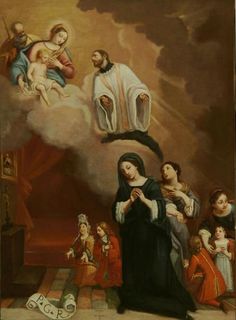 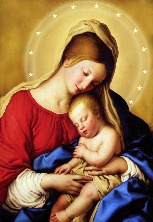 EASTERN ORTHODOX
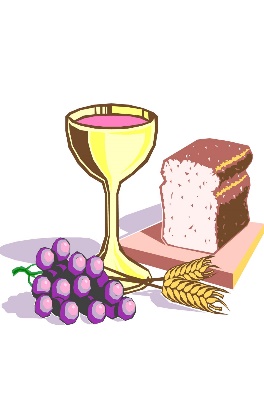 VENERIATION OF MARY
INTERCESSIONOF SAINTS
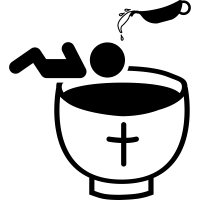 Methodist/Wesleyan 
Episcopal/Anglican
Lutheran (ELS)
Disciples of Christ
Presbyterian
Quakers
National Baptist
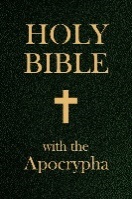 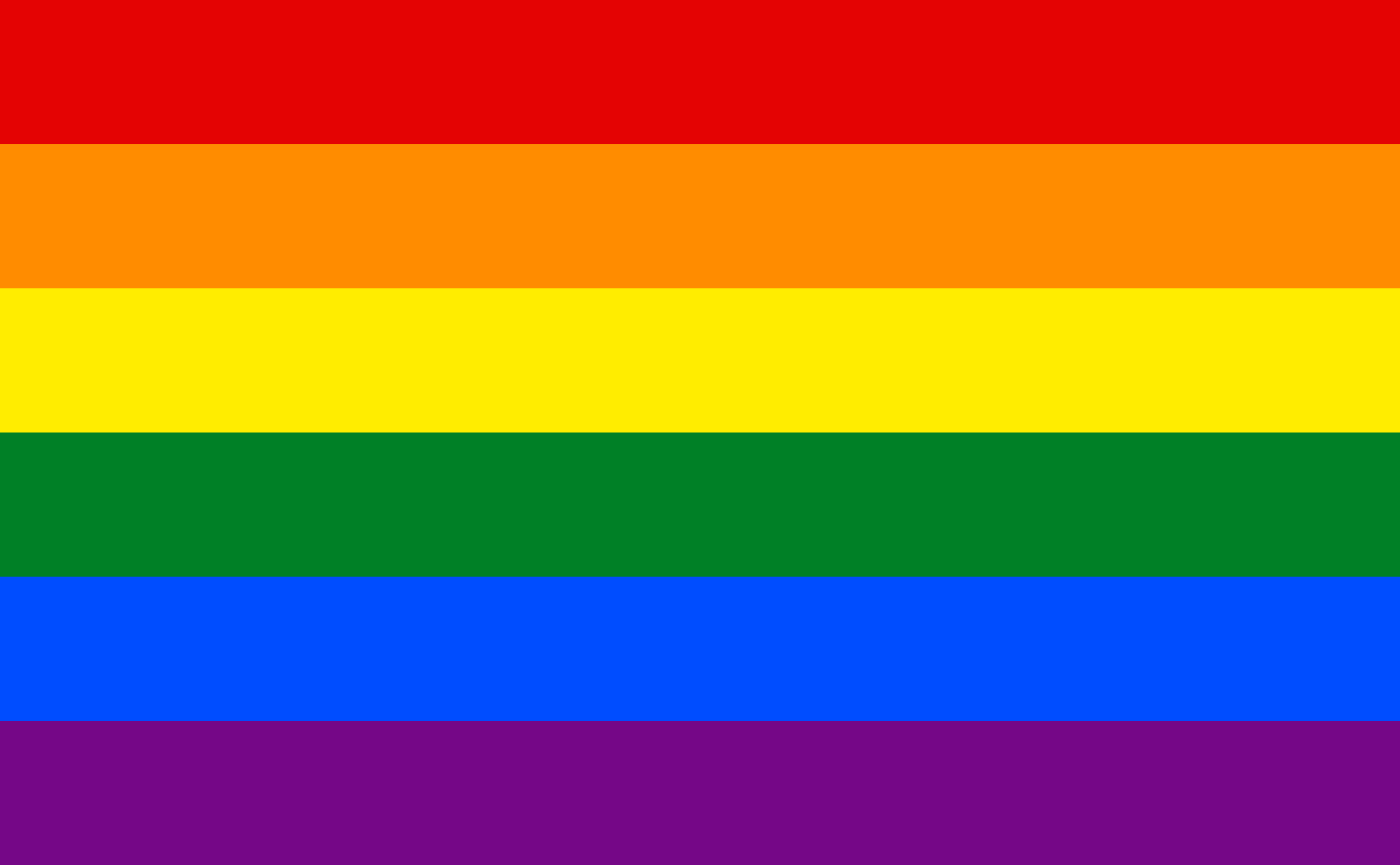 COMMUNION
ORDAINS
LGBTQ+
APOCRYPHA
INFANT BAPTISM
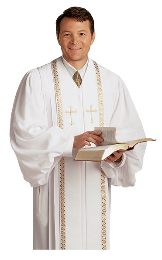 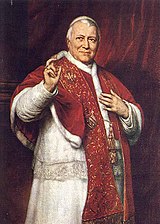 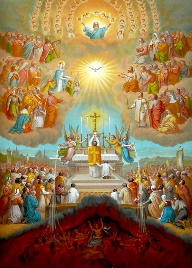 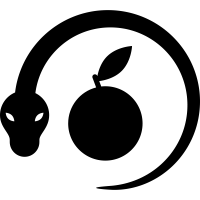 ROMAN
CATHOLIC
LITURGICAL
MAINLINE
PROTESTANT
Inspired by CornerTalker and Compare the Beliefs of Christian Denominations by Mary Fairchild
Assembled by Kyle Goings controlled.chaosx2@gmail.com
PAPAL AUTHORITY
PURGATORY
ORIGINAL SIN
What’s Distinctive About Mennonite Brethren?
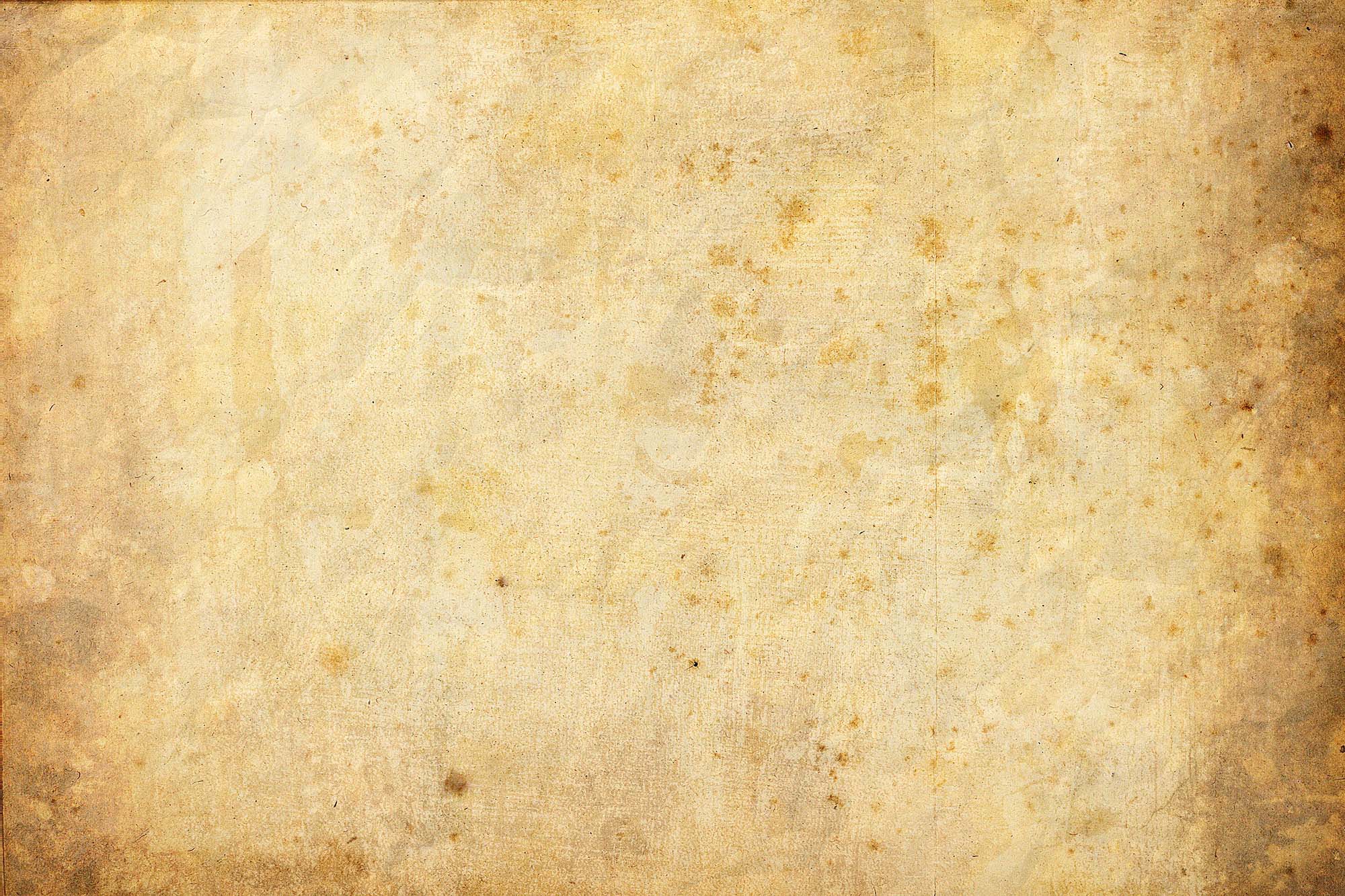 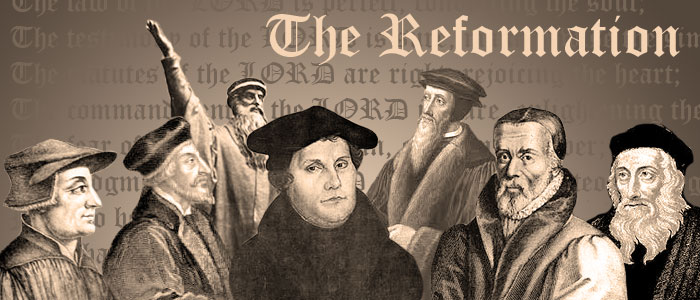 The Bible was put into print form so people could read it for themselves
God’s authority comes from Scripture alone, not from a priest or pope
Relationship with Jesus comes by grace through faith, not tradition
LUTHERAN | Martin Luther 1517 CE
1500 CE
1800 CE
1900 CE
1600 CE
1700 CE
2000 CE
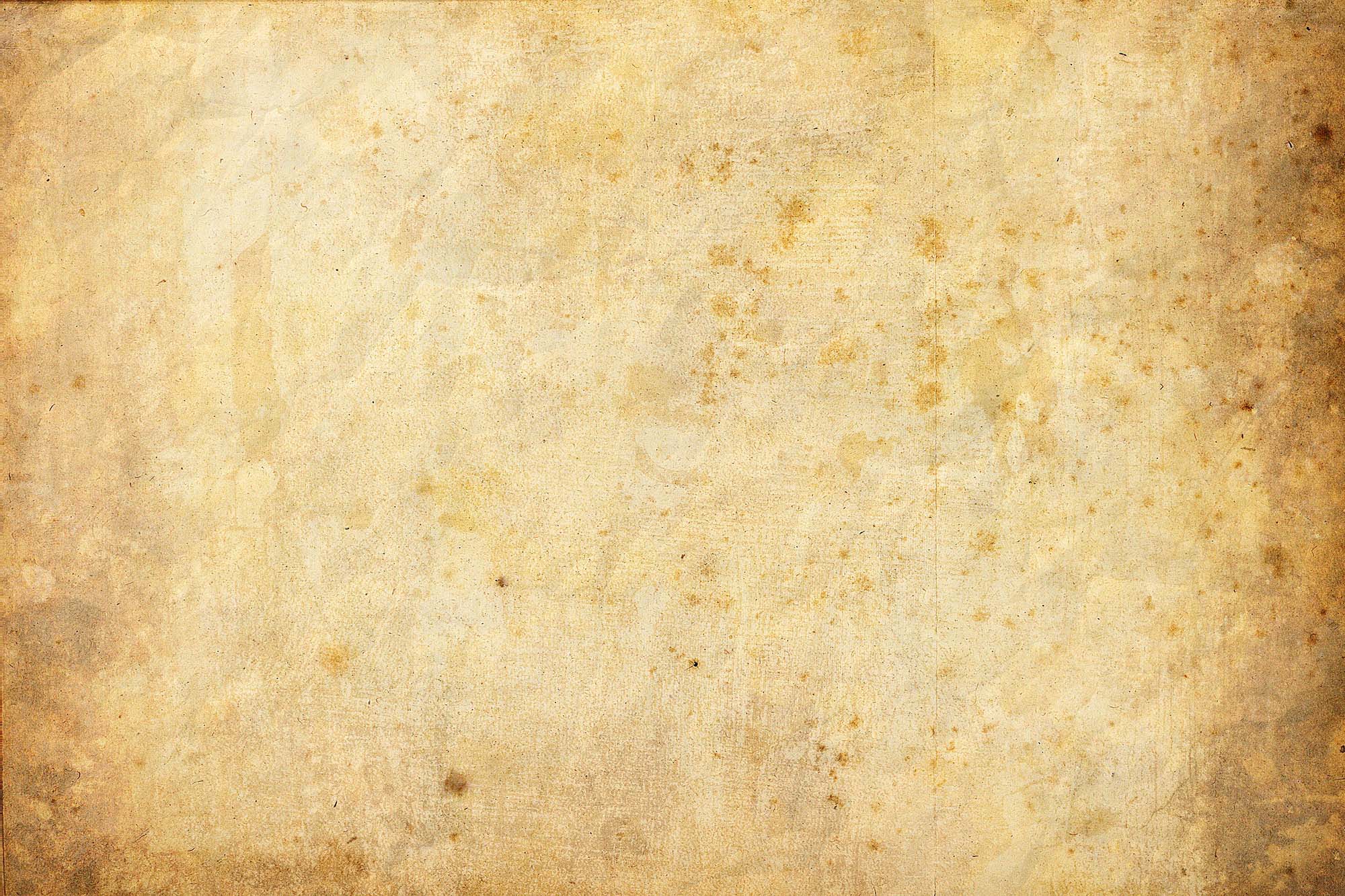 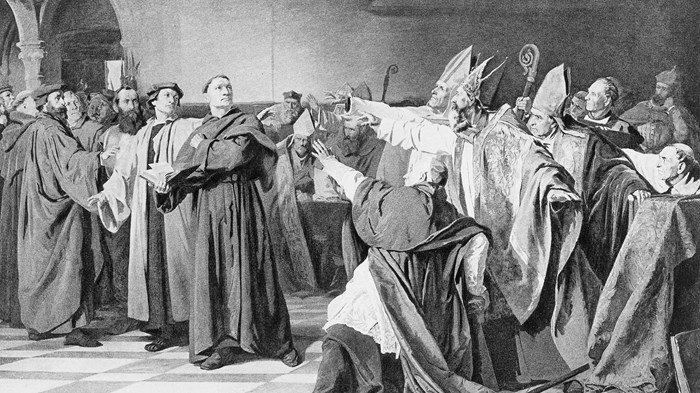 THE RADICALS:
They wanted to renew the Church and bring it back to what they read in the New Testament
LUTHERAN | Martin Luther 1517 CE
1500 CE
1800 CE
1900 CE
1600 CE
1700 CE
2000 CE
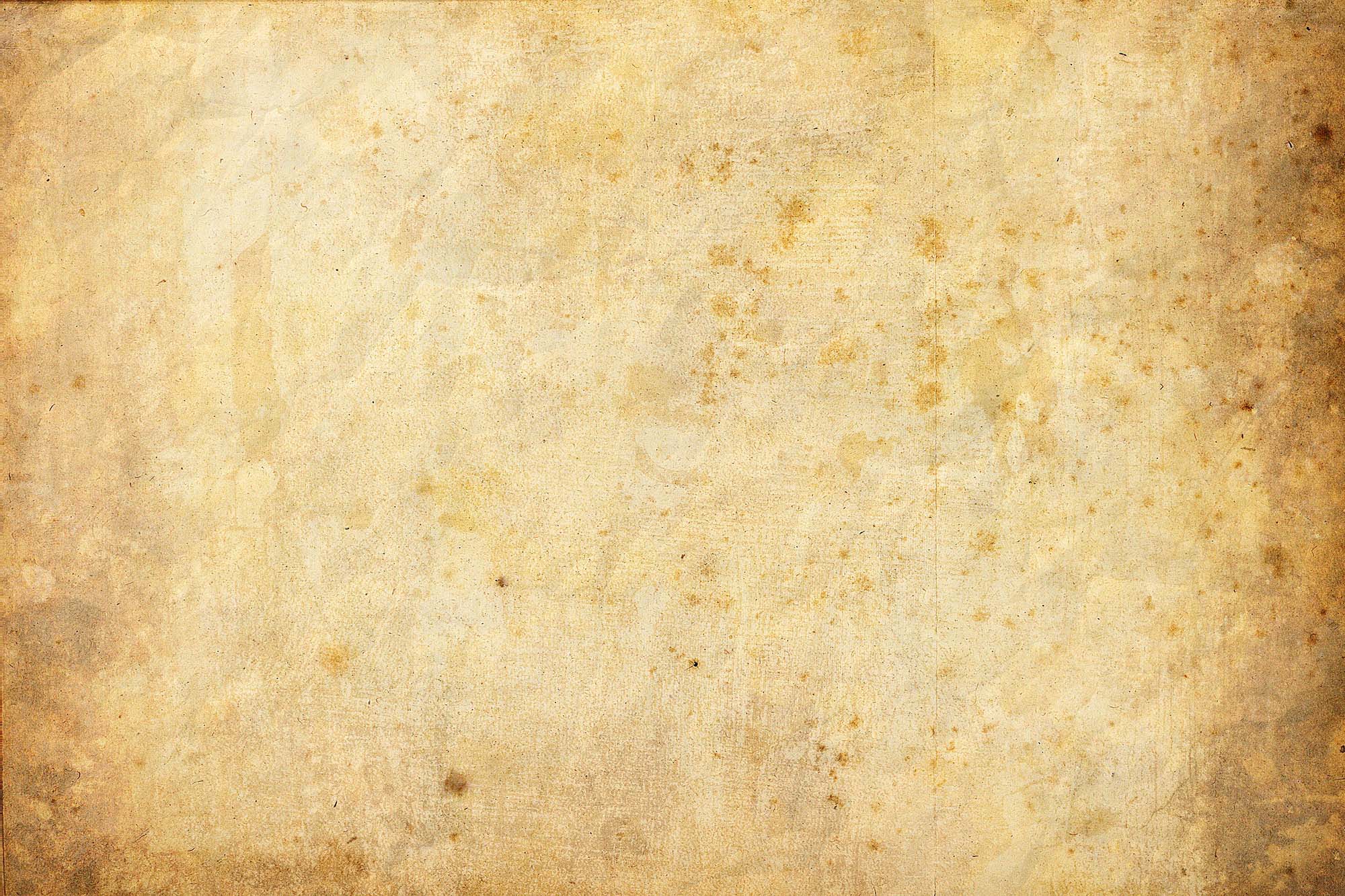 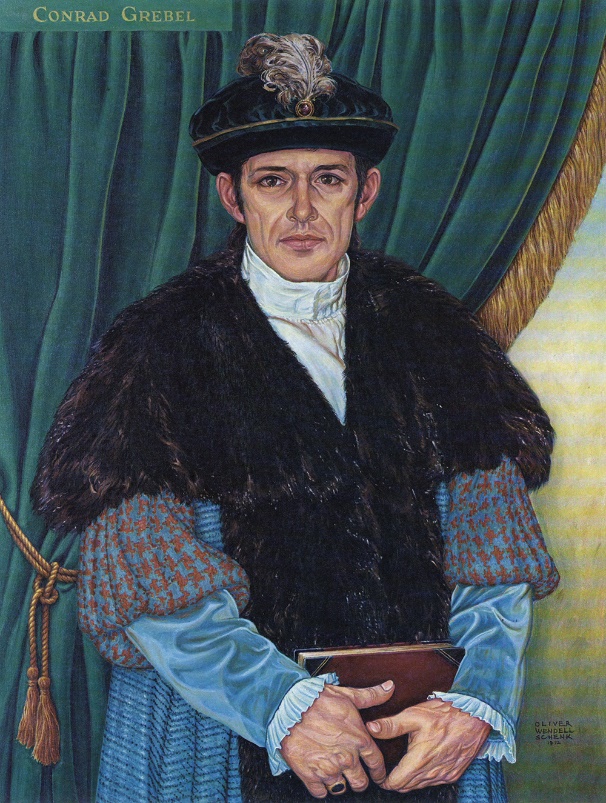 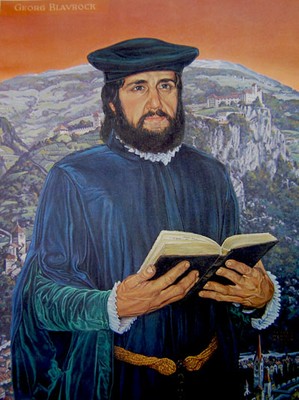 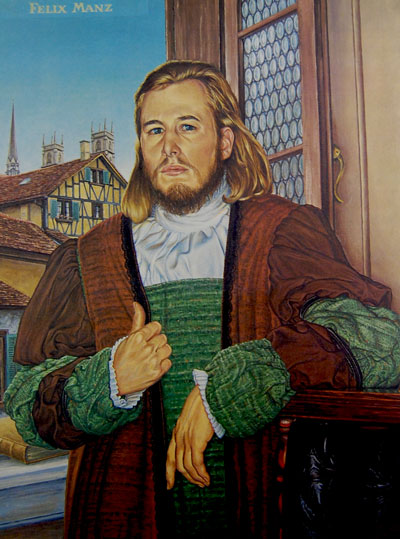 Conrad Grebel
George Blaurock
Felix Manz
LUTHERAN | Martin Luther 1517 CE
1500 CE
1800 CE
1900 CE
1600 CE
1700 CE
2000 CE
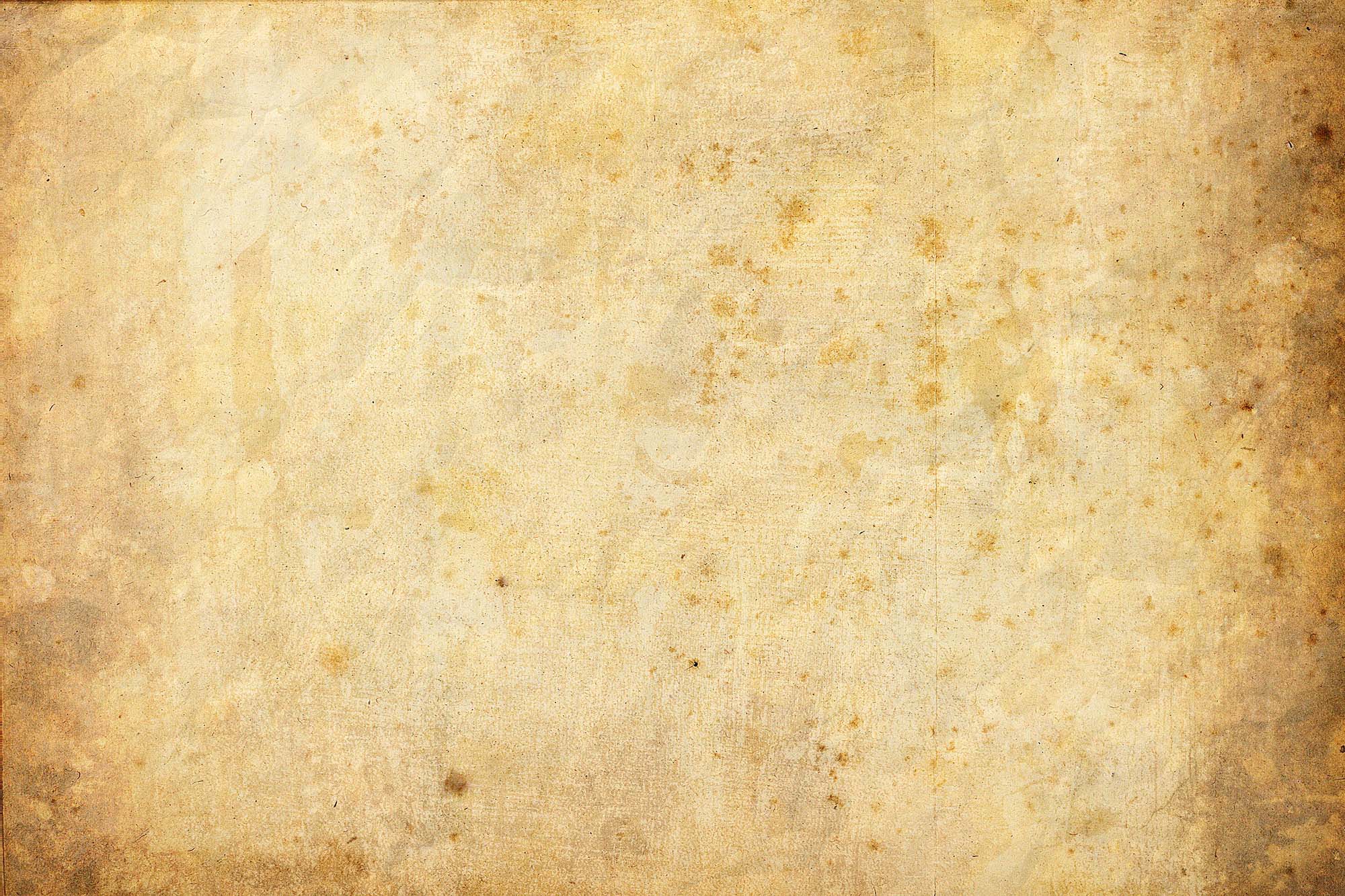 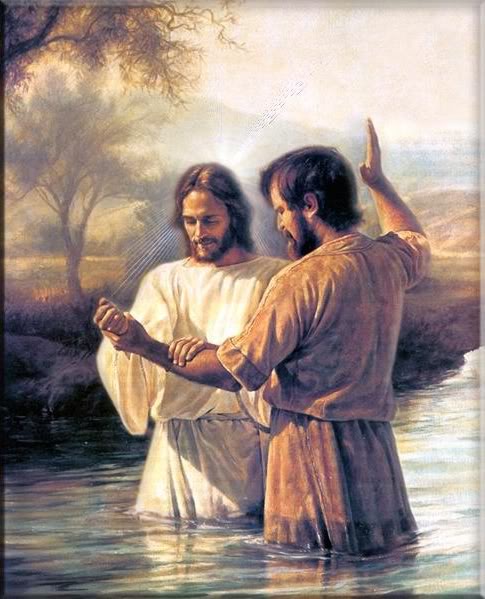 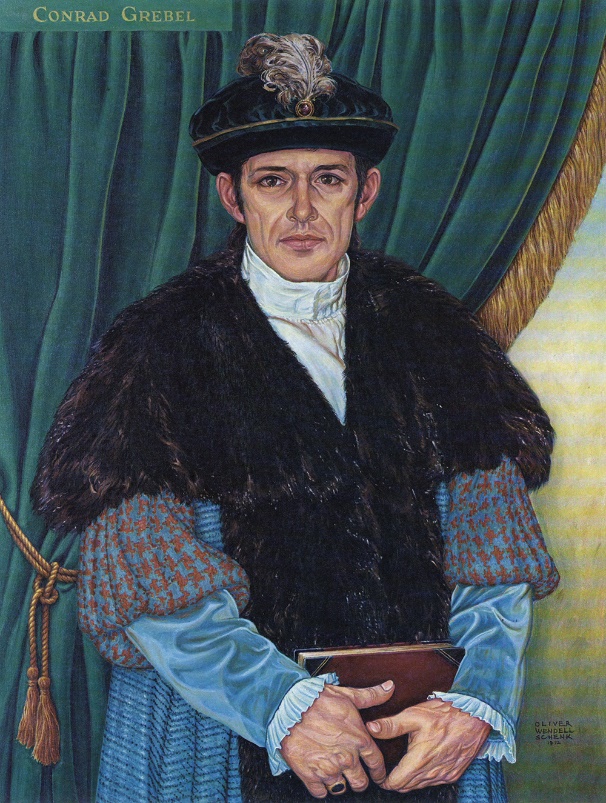 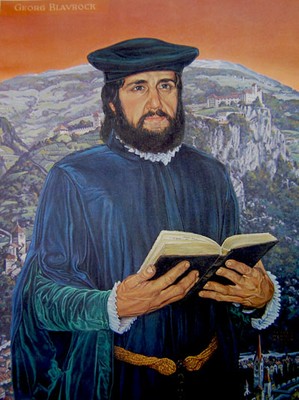 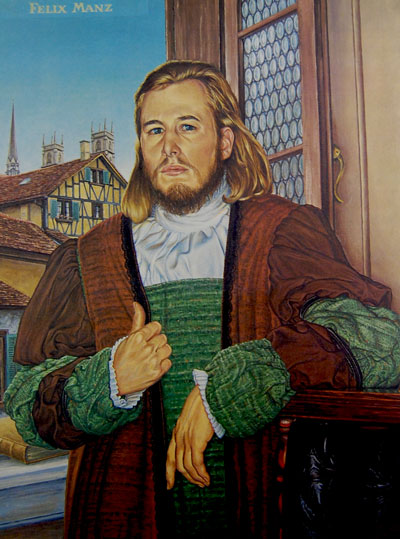 Conrad Grebel
George Blaurock
Felix Manz
Rejected infant baptism and read in the Scriptures that baptism is an expression of the faith of the believer
LUTHERAN | Martin Luther 1517 CE
1500 CE
1800 CE
1900 CE
1600 CE
1700 CE
2000 CE
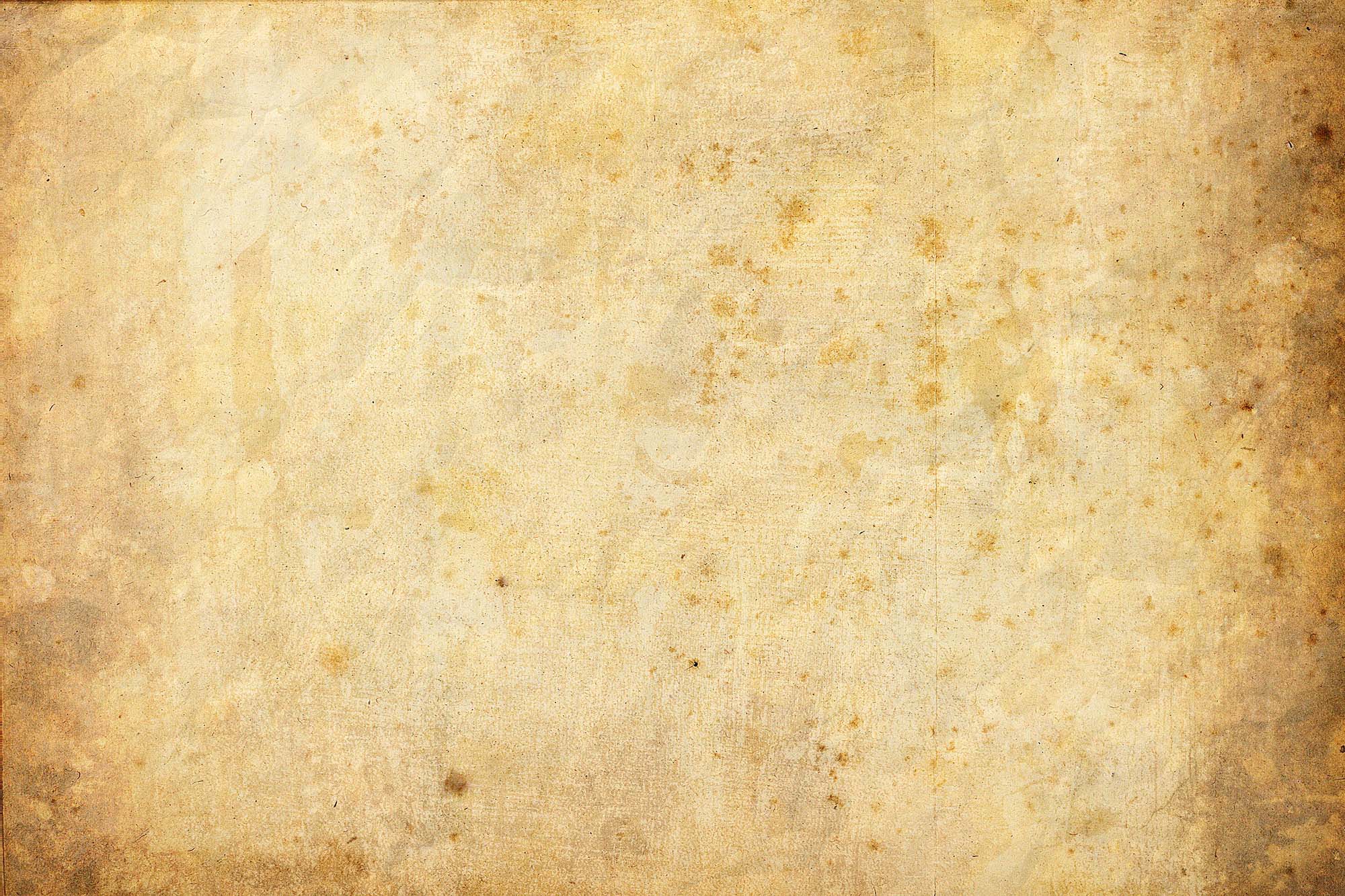 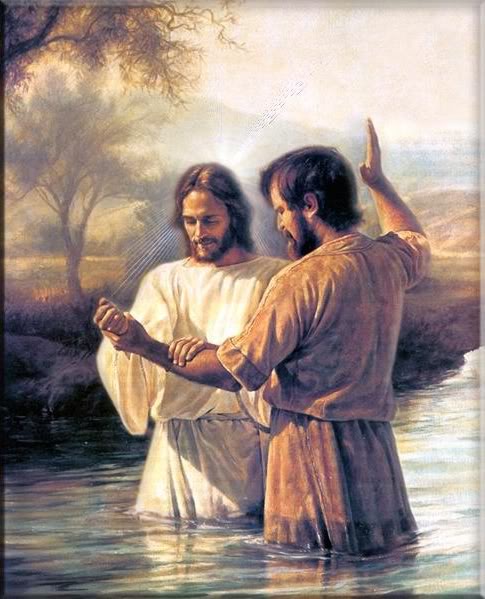 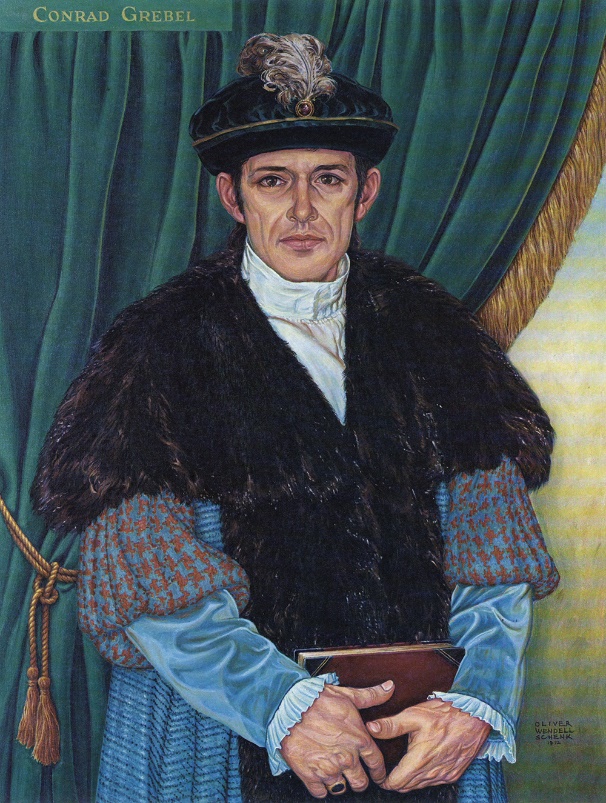 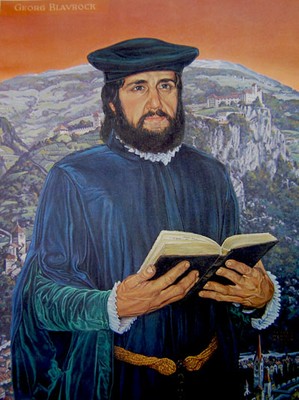 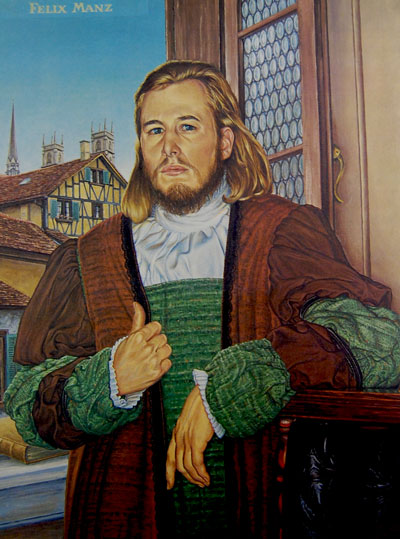 Conrad Grebel
George Blaurock
Felix Manz
Rejected infant baptism and read in the Scriptures that baptism is an expression of the faith of the believer
The River Limmant
Zurich Switzerland 1525CE
They baptized each other
LUTHERAN | Martin Luther 1517 CE
1500 CE
1800 CE
1900 CE
1600 CE
1700 CE
2000 CE
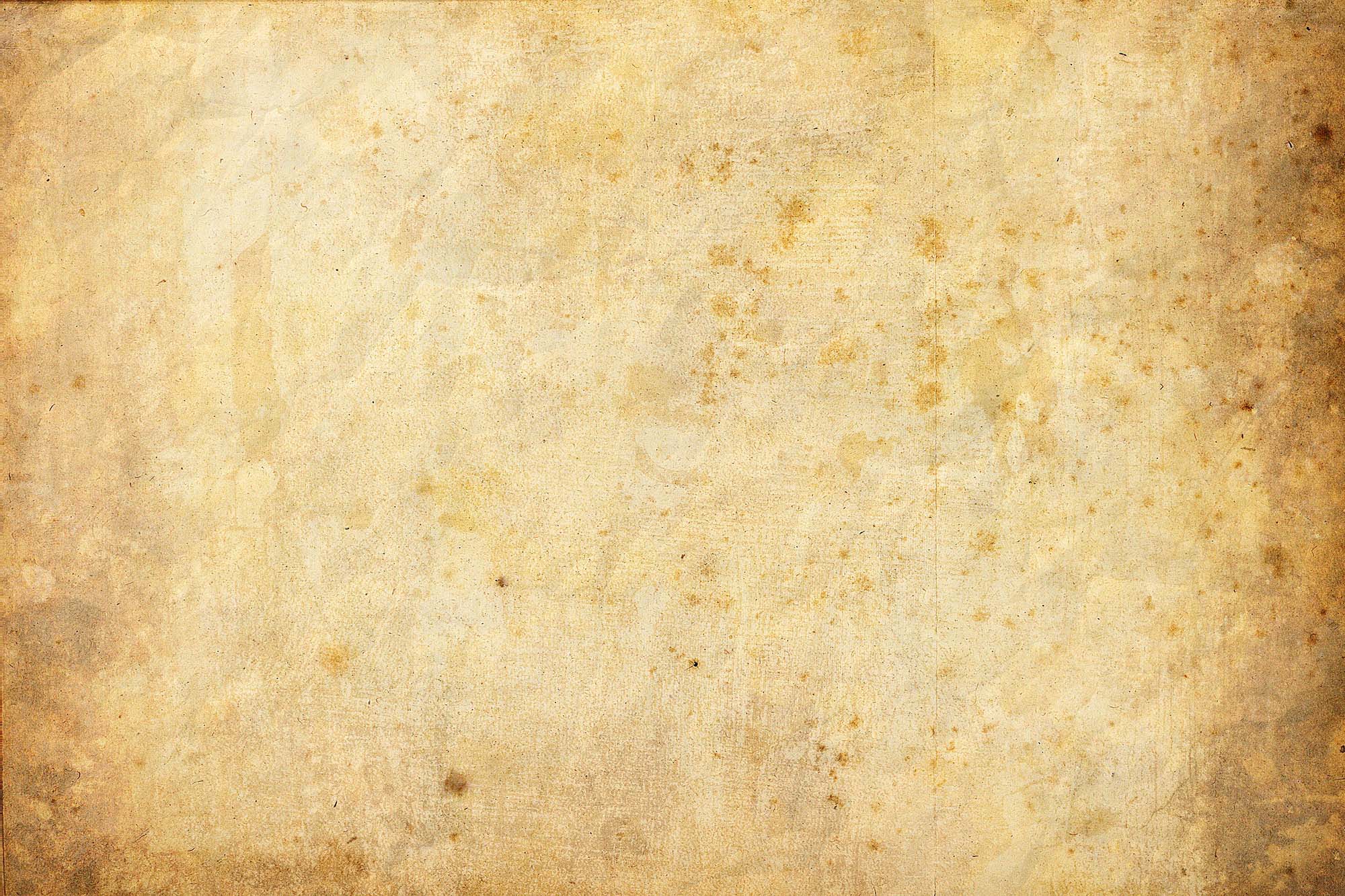 To the Church/State this act was treason 
so they were hunted down and murdered
The River Limmant
Zurich Switzerland 1525CE
LUTHERAN | Martin Luther 1517 CE
1500 CE
1800 CE
1900 CE
1600 CE
1700 CE
2000 CE
[Speaker Notes: Felix Munz – was asked to recant – and he refused so when he looked out to his family – they held their arms up with the fingers together – signifying true to Christ]
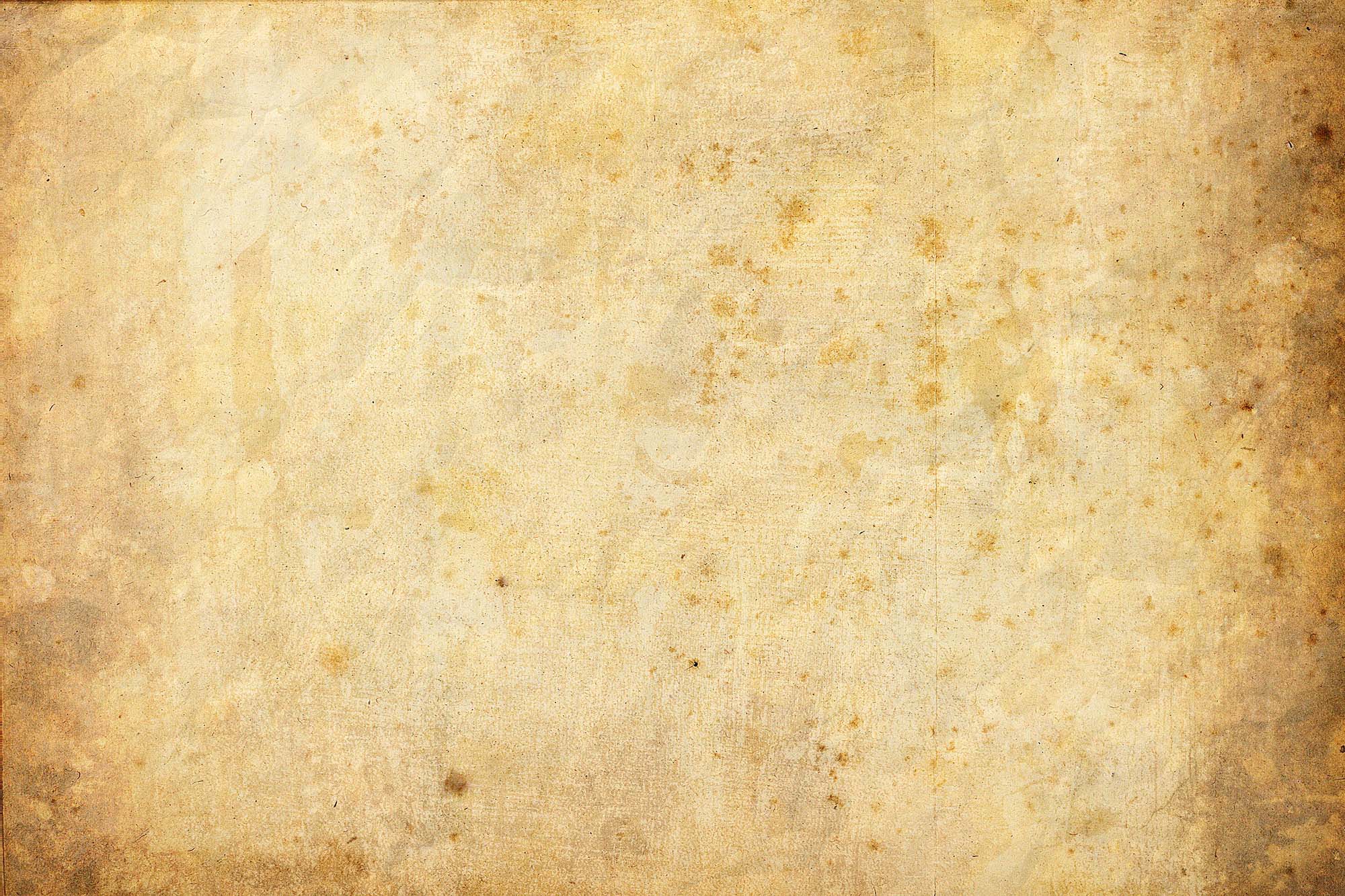 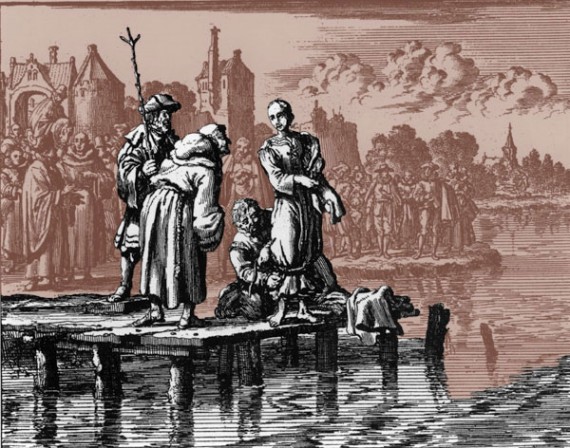 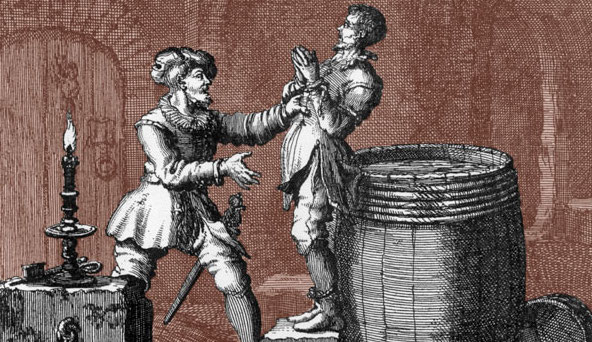 To the Church/State this act was treason 
so they were hunted down and murdered
The River Limmant
Zurich Switzerland 1525CE
LUTHERAN | Martin Luther 1517 CE
1500 CE
1800 CE
1900 CE
1600 CE
1700 CE
2000 CE
[Speaker Notes: Felix Munz – was asked to recant – and he refused so when he looked out to his family – they held their arms up with the fingers together – signifying true to Christ]
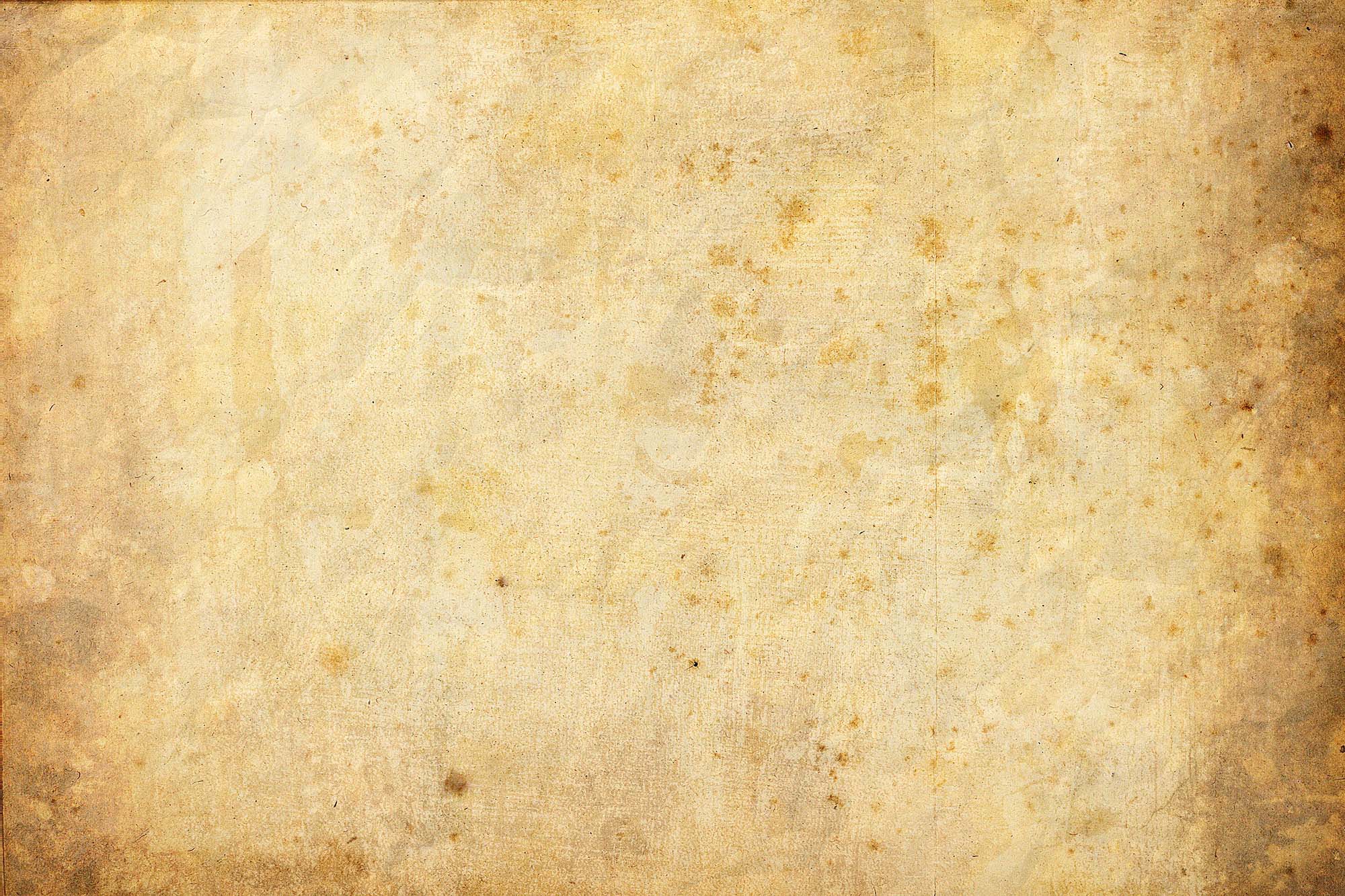 A time of harsh persecution followed, 
but the movement grew stronger
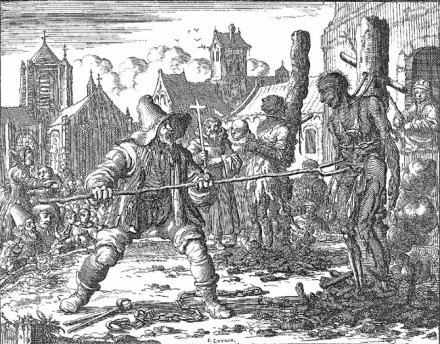 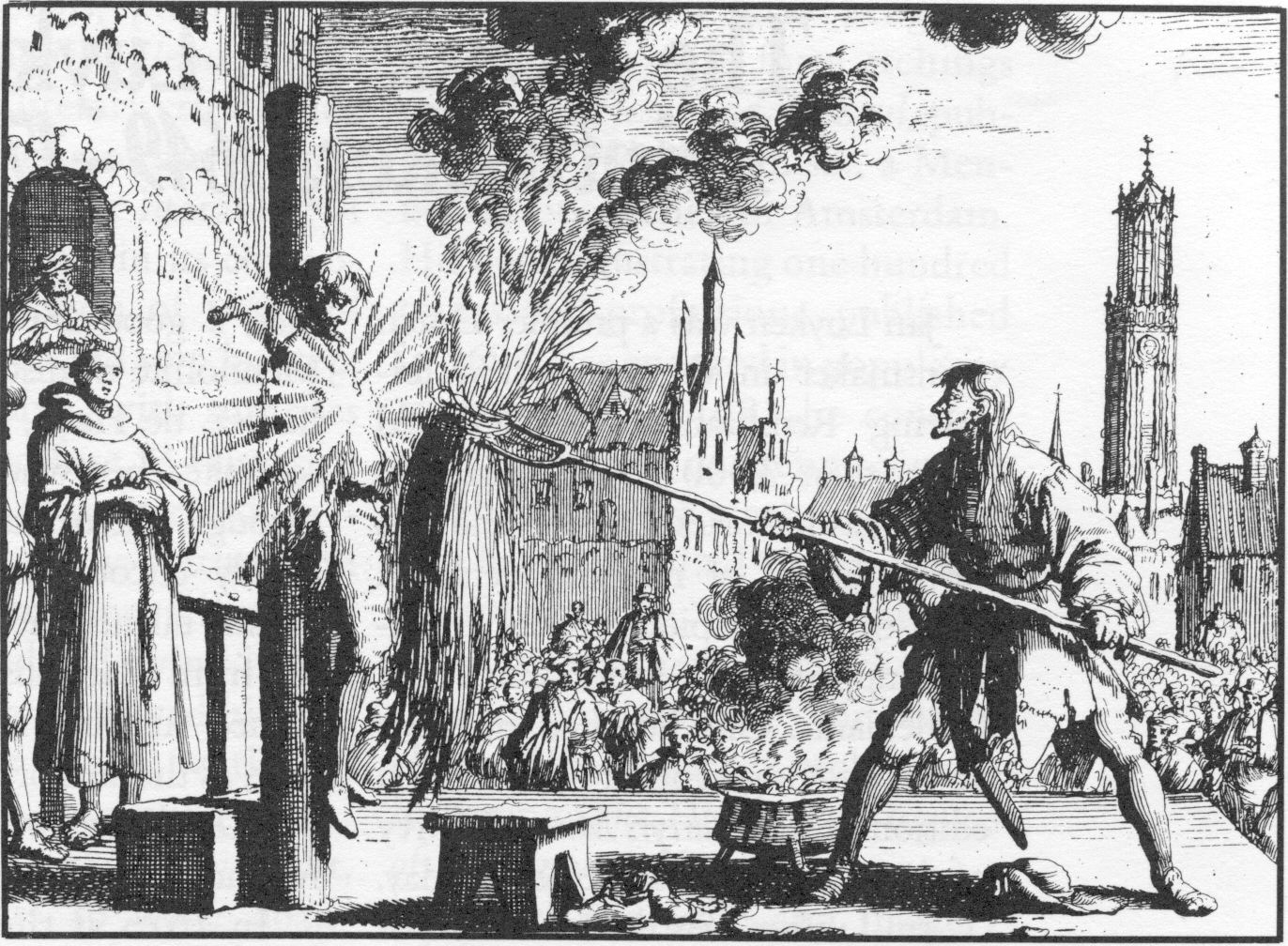 “Anabaptist” means “re-baptized”
ANABAPTIST PERSECUTION | 1525 CE
LUTHERAN | Martin Luther 1517 CE
1500 CE
1800 CE
1900 CE
1600 CE
1700 CE
2000 CE
[Speaker Notes: Felix Munz – was asked to recant – and he refused so when he looked out to his family – they held their arms up with the fingers together – signifying true to Christ]
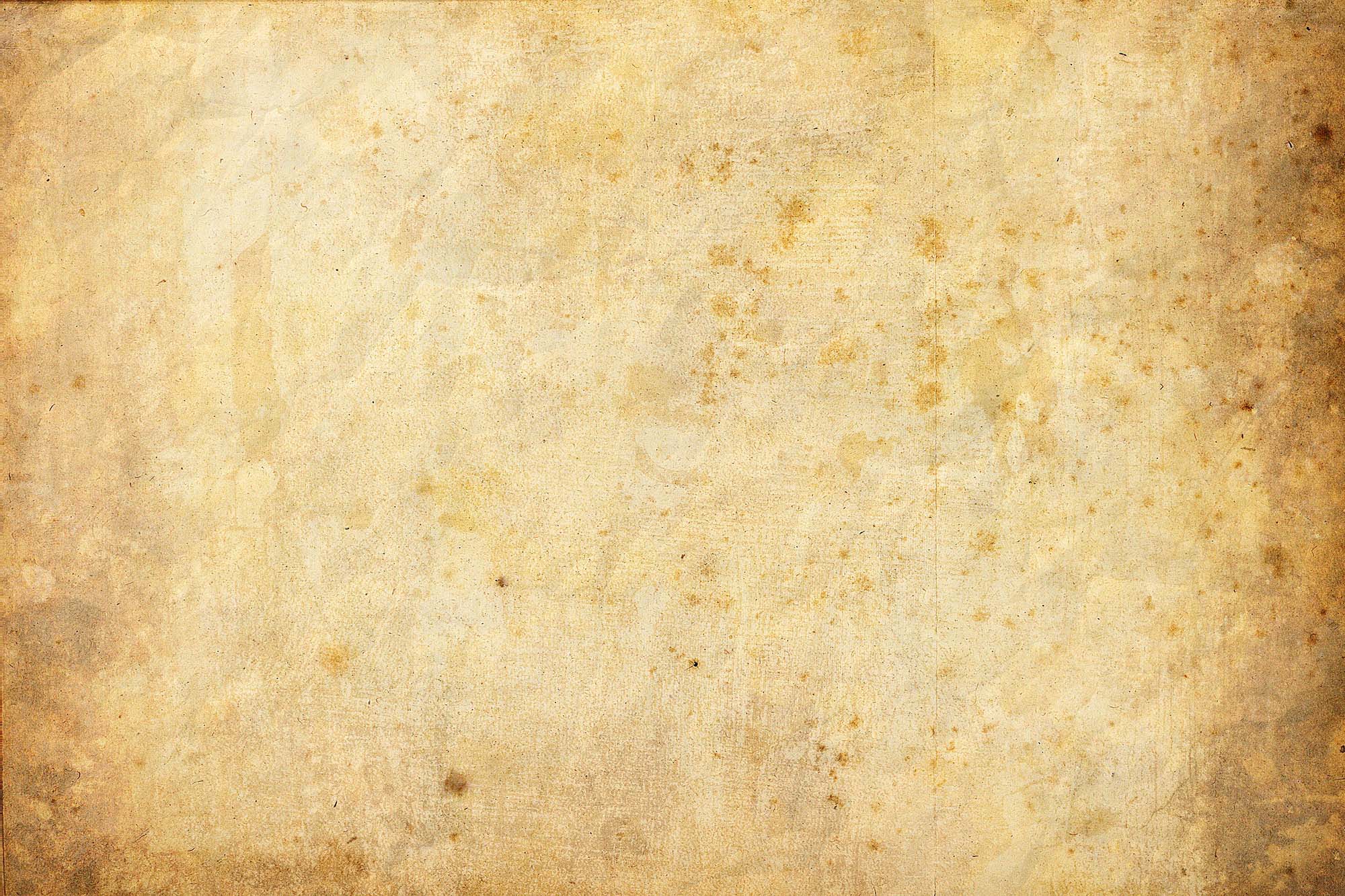 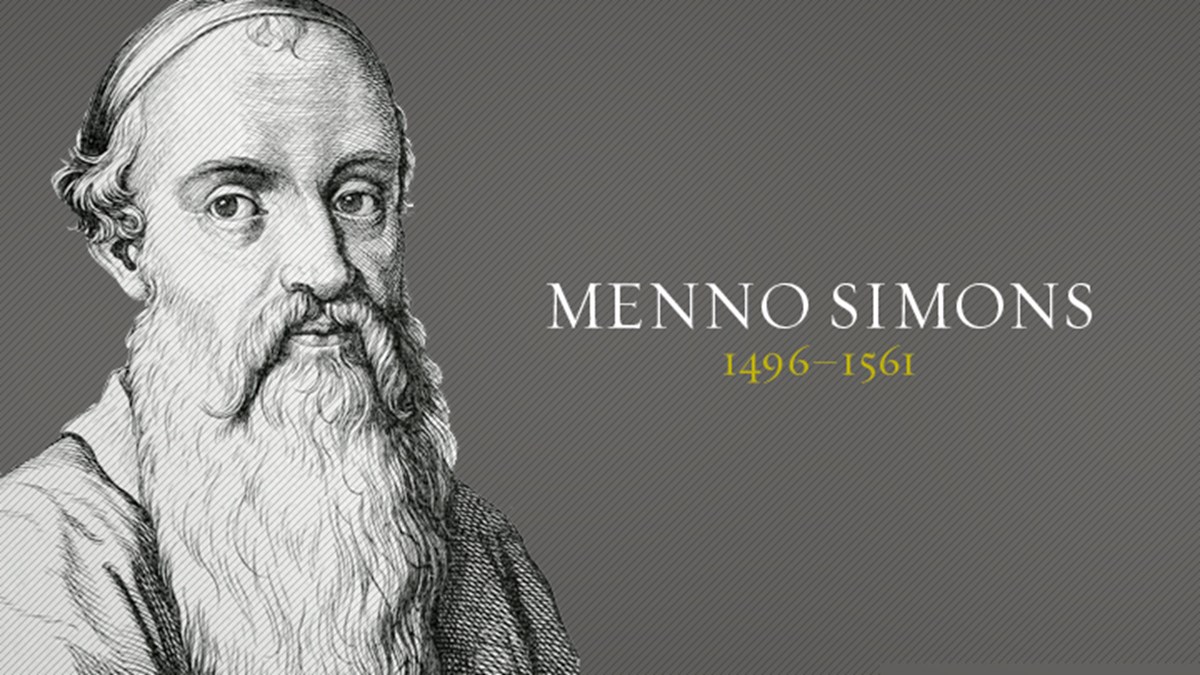 A former Catholic Priest from the Netherlands starting 
preaching and writing about this radical faith
MENNONITE | 1537 CE
LUTHERAN | Martin Luther 1517 CE
1500 CE
1800 CE
1900 CE
1600 CE
1700 CE
2000 CE
[Speaker Notes: He began preaching and writing about this radical faith and he gain 
His followers were called “Little Mennos”]
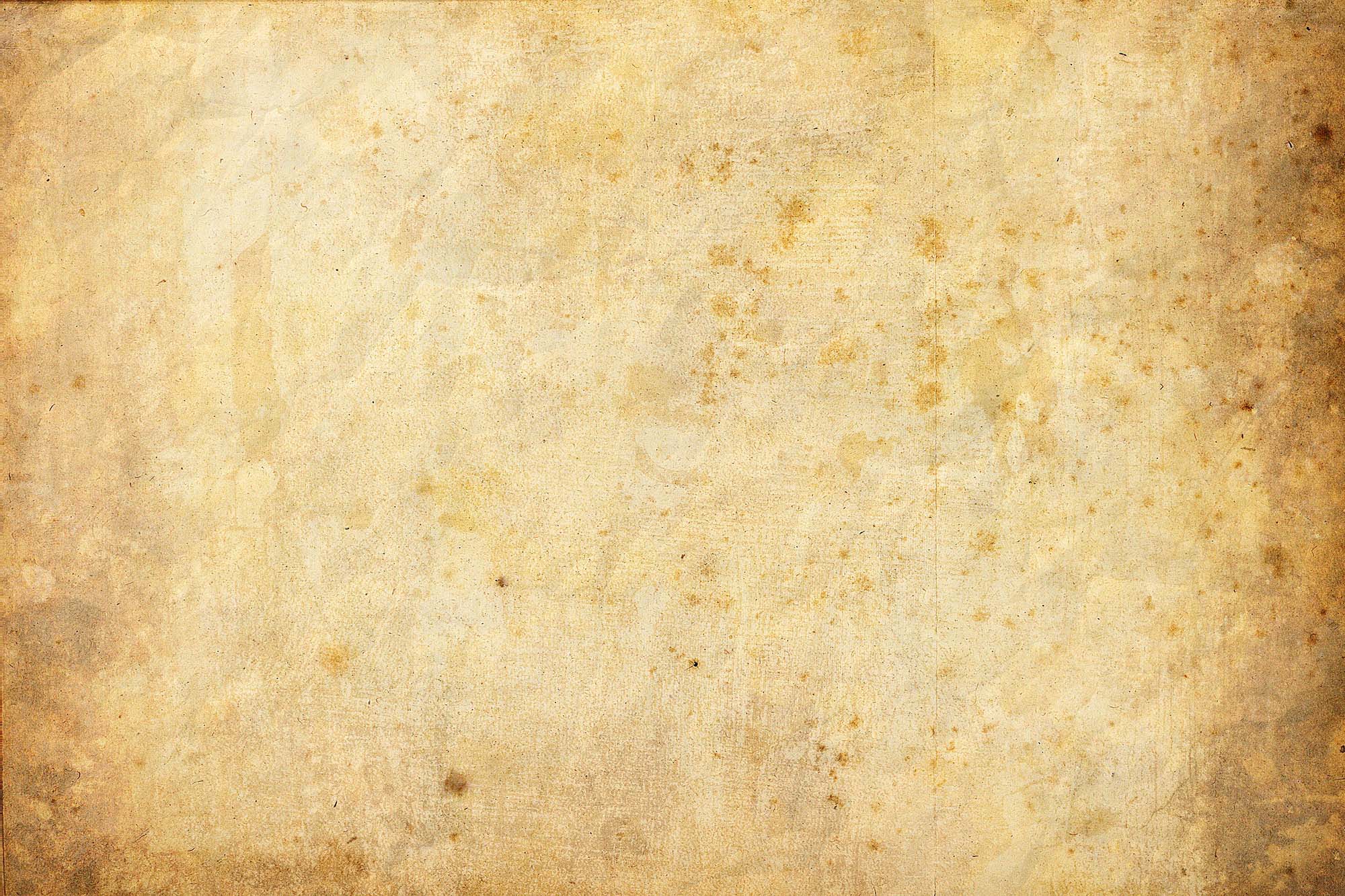 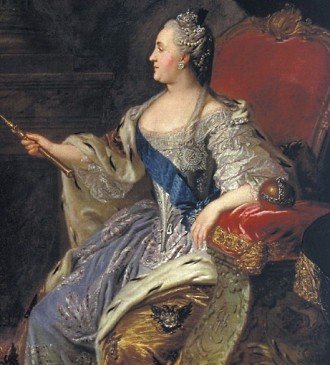 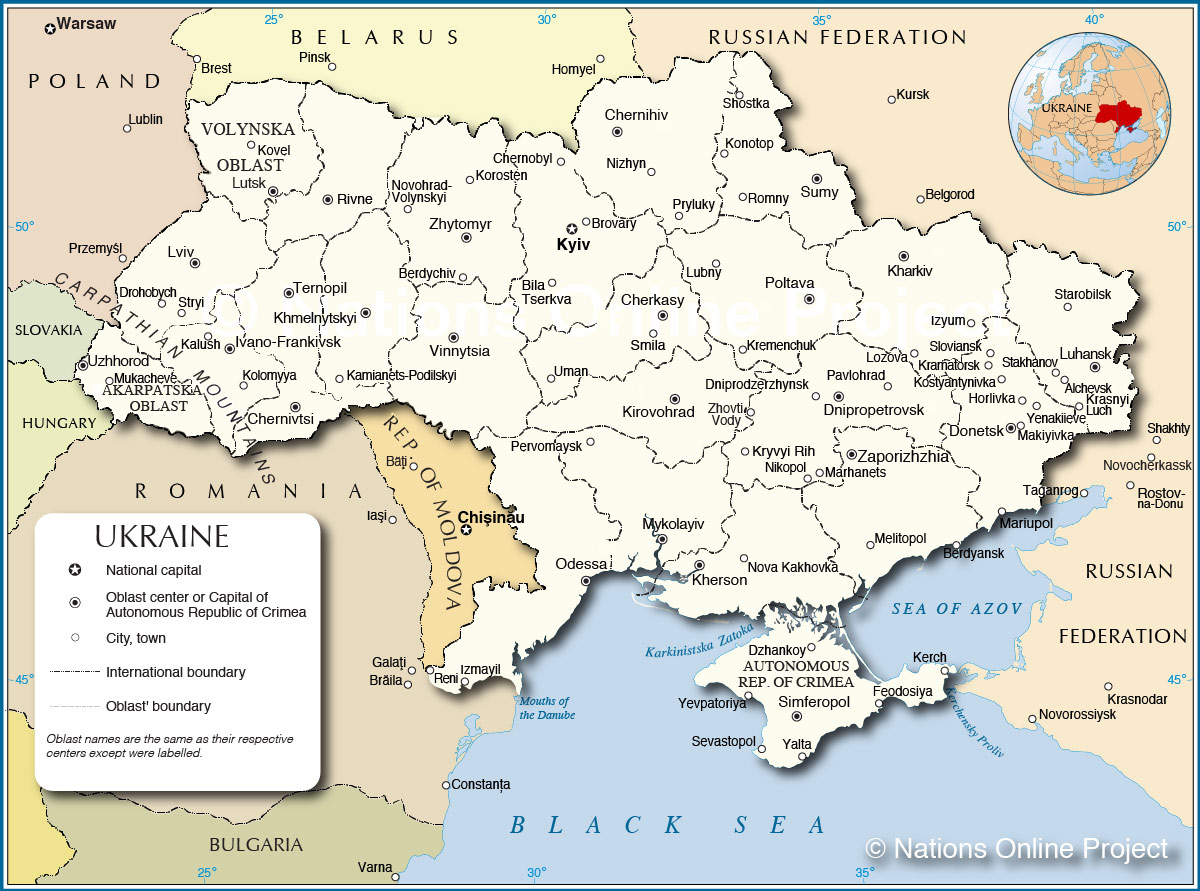 To avoid continued persecution they accepted an invitation from Czar Catherine The Great
Migrated to Ukraine 1780’s CE
MENNONITE | 1537 CE
LUTHERAN | Martin Luther 1517 CE
1500 CE
1800 CE
1900 CE
1600 CE
1700 CE
2000 CE
[Speaker Notes: Reclaim some swamp land and turn it into farmland and in exchange they can continue to speak german and didn’t have to participate in Russian government or military.]
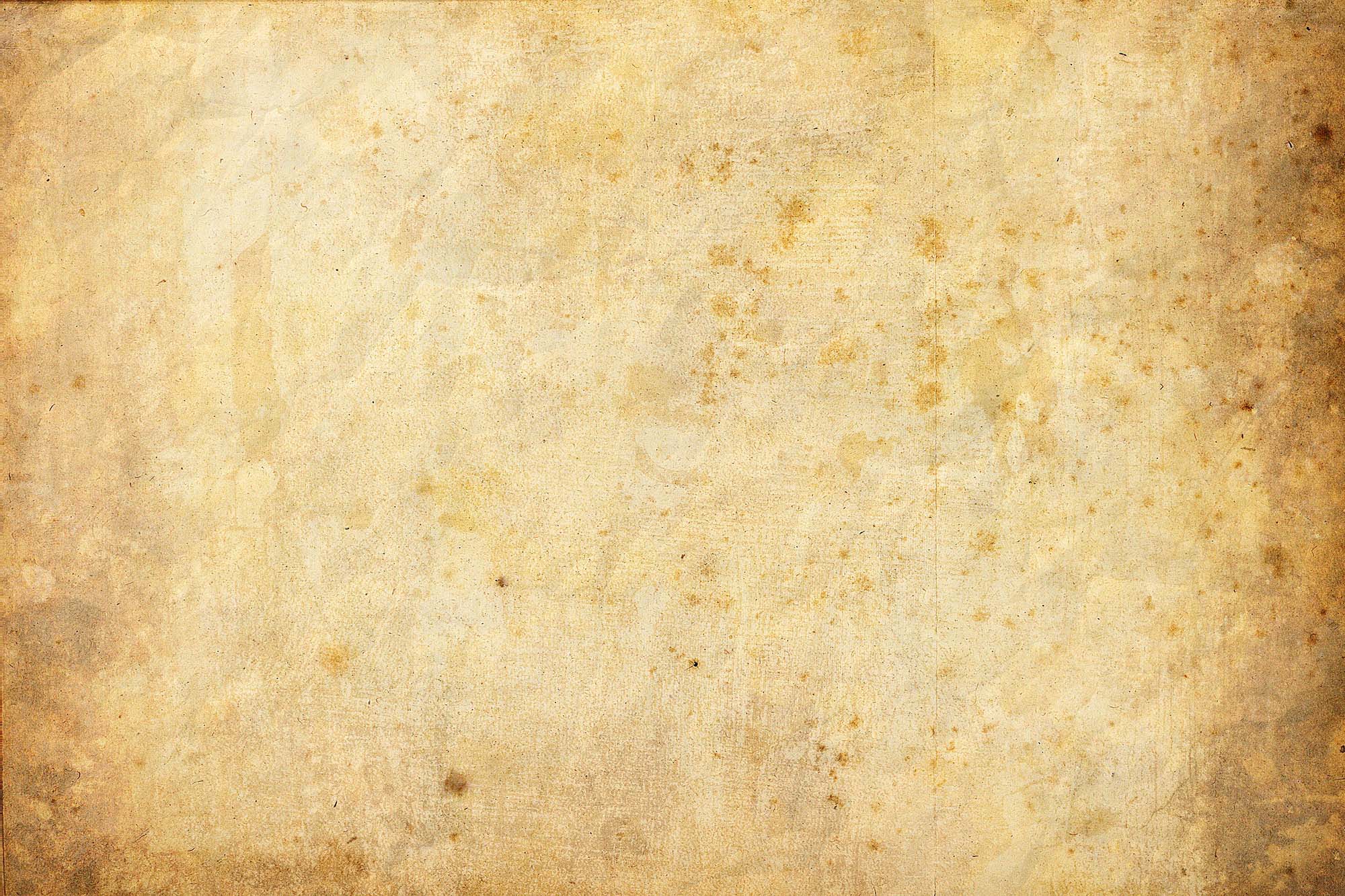 Prosperity
MENNONITE | 1537 CE
LUTHERAN | Martin Luther 1517 CE
1500 CE
1800 CE
1900 CE
1600 CE
1700 CE
2000 CE
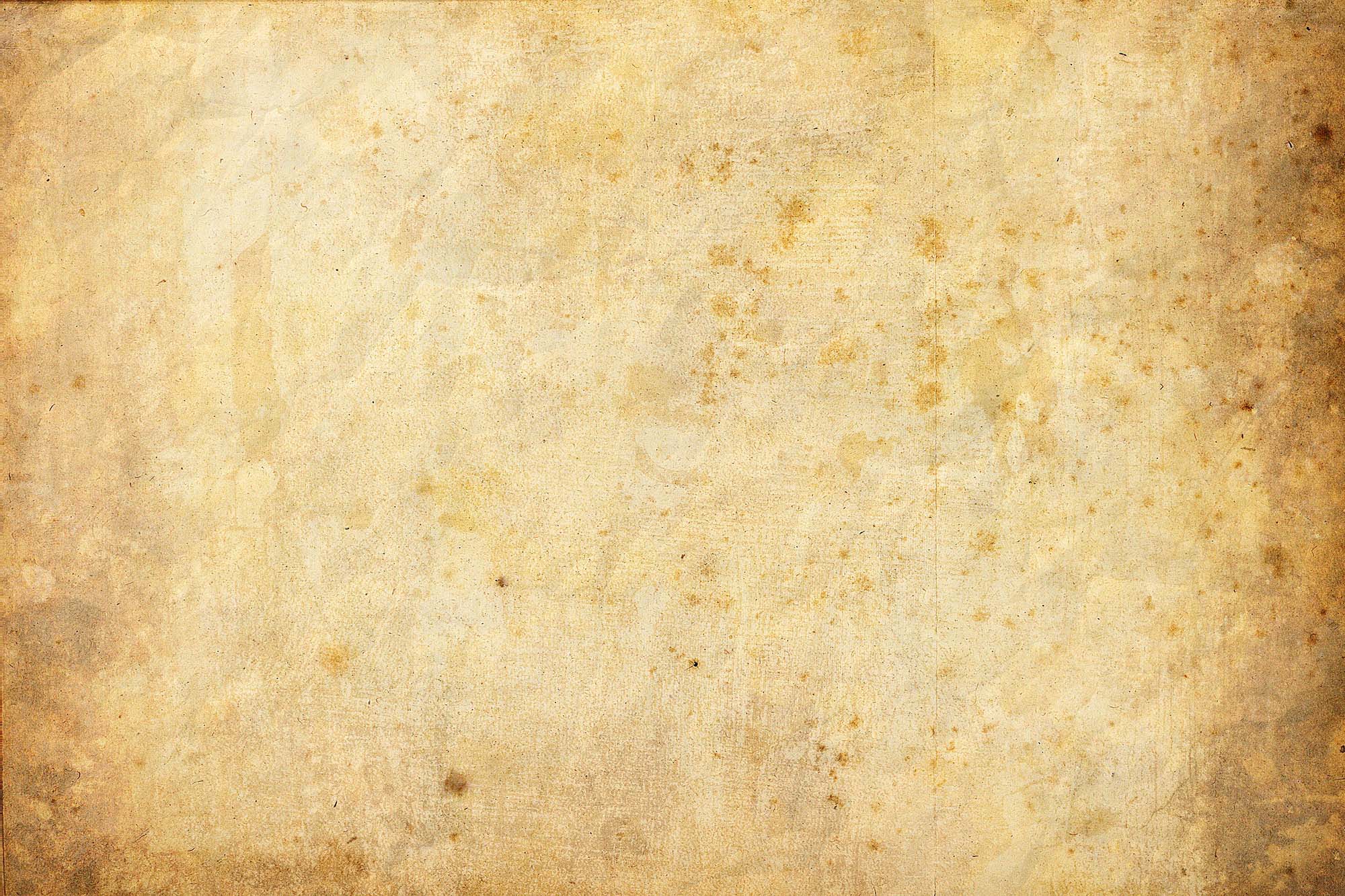 Spirituality
Prosperity
MENNONITE | 1537 CE
LUTHERAN | Martin Luther 1517 CE
1500 CE
1800 CE
1900 CE
1600 CE
1700 CE
2000 CE
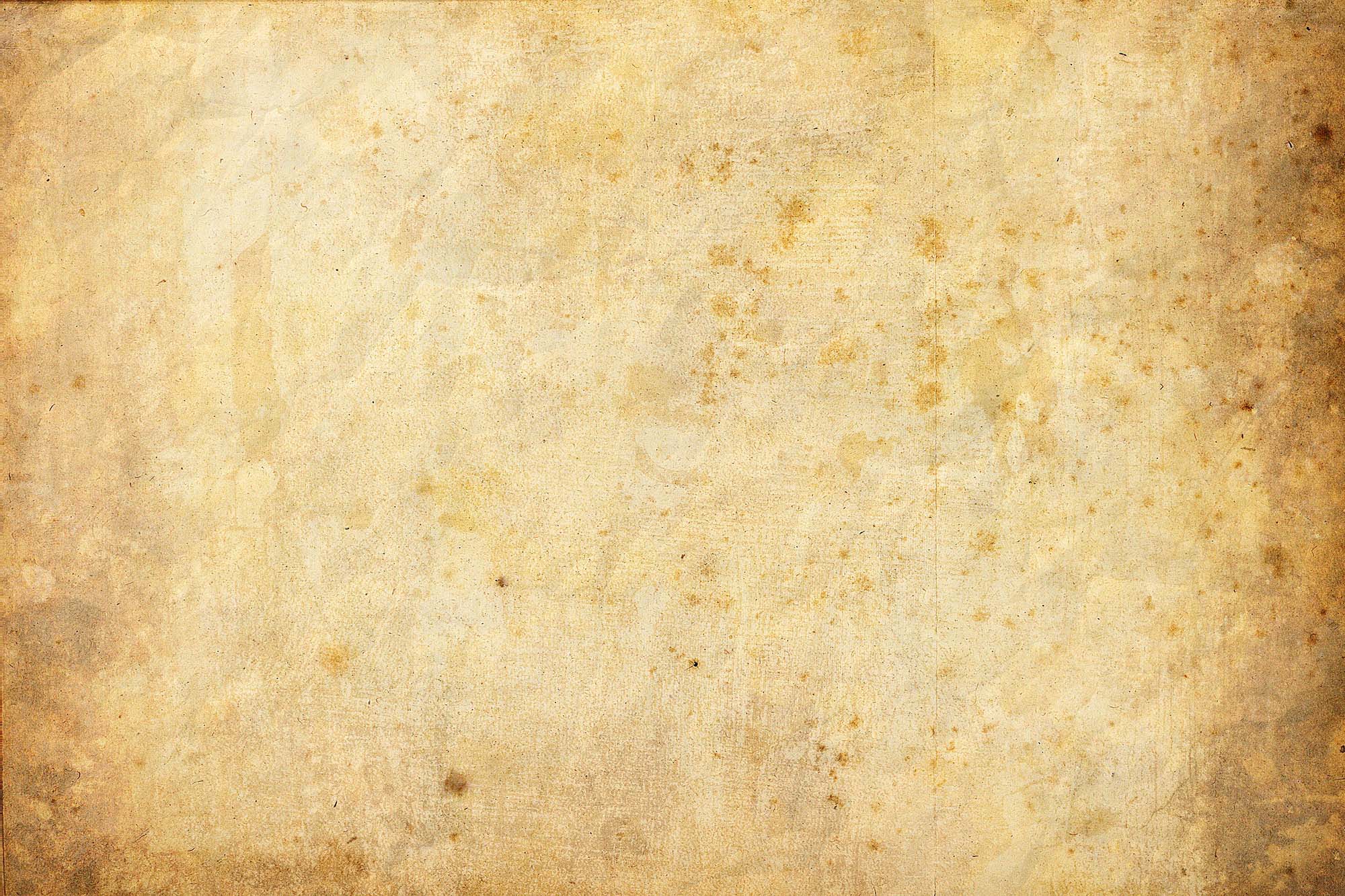 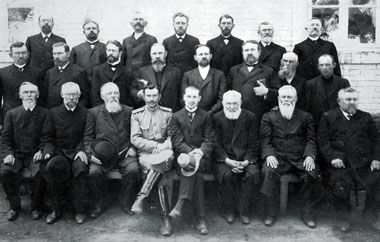 Influenced by a traveling preaching, 17 men were trying to convince other believers that they need to “get back to the scriptures and following Jesus”
Ridiculed as 
“The Brethren”
MENNONITE BRETHREN | 1860 CE
MENNONITE | Menno Simons 1537 CE
LUTHERAN | Martin Luther 1517 CE
1500 CE
1800 CE
1900 CE
1600 CE
1700 CE
2000 CE
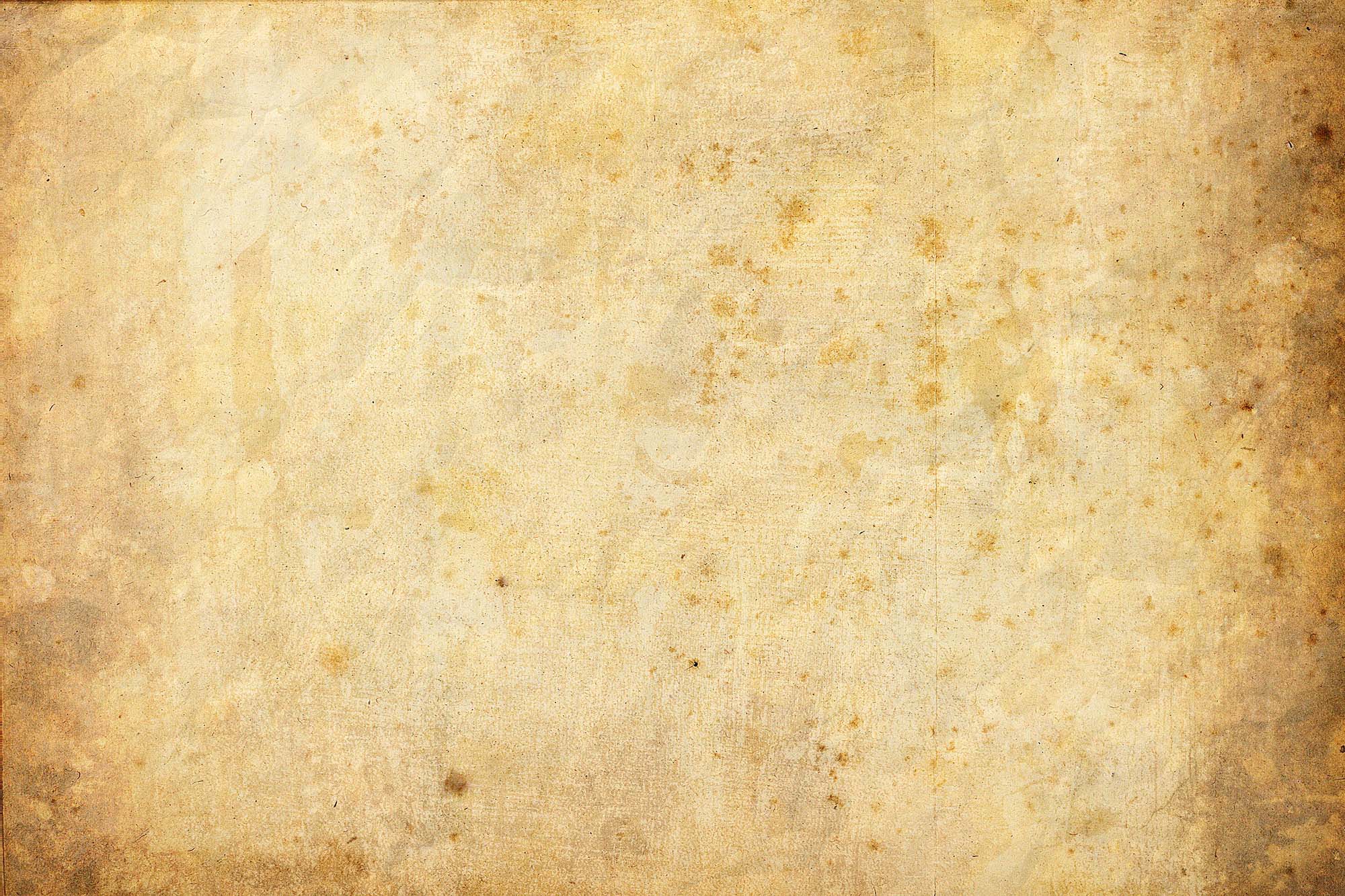 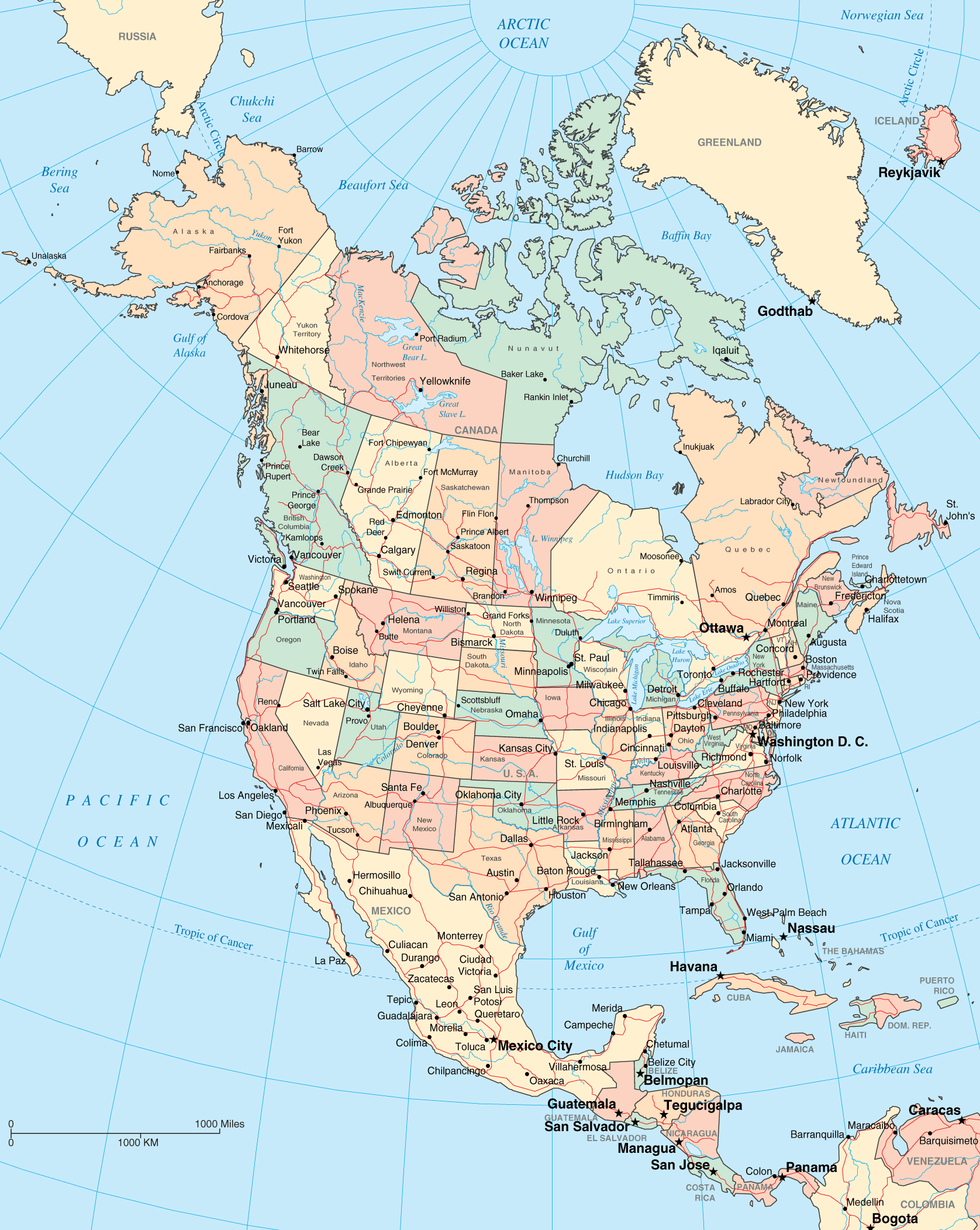 The Great Migration 
1874-1884 CE
MENNONITE BRETHREN | 1860 CE
MENNONITE | Menno Simons 1537 CE
LUTHERAN | Martin Luther 1517 CE
1500 CE
1800 CE
1900 CE
1600 CE
1700 CE
2000 CE
[Speaker Notes: They were farmers so they landed in agricultural regions]
MODERN TIMES:
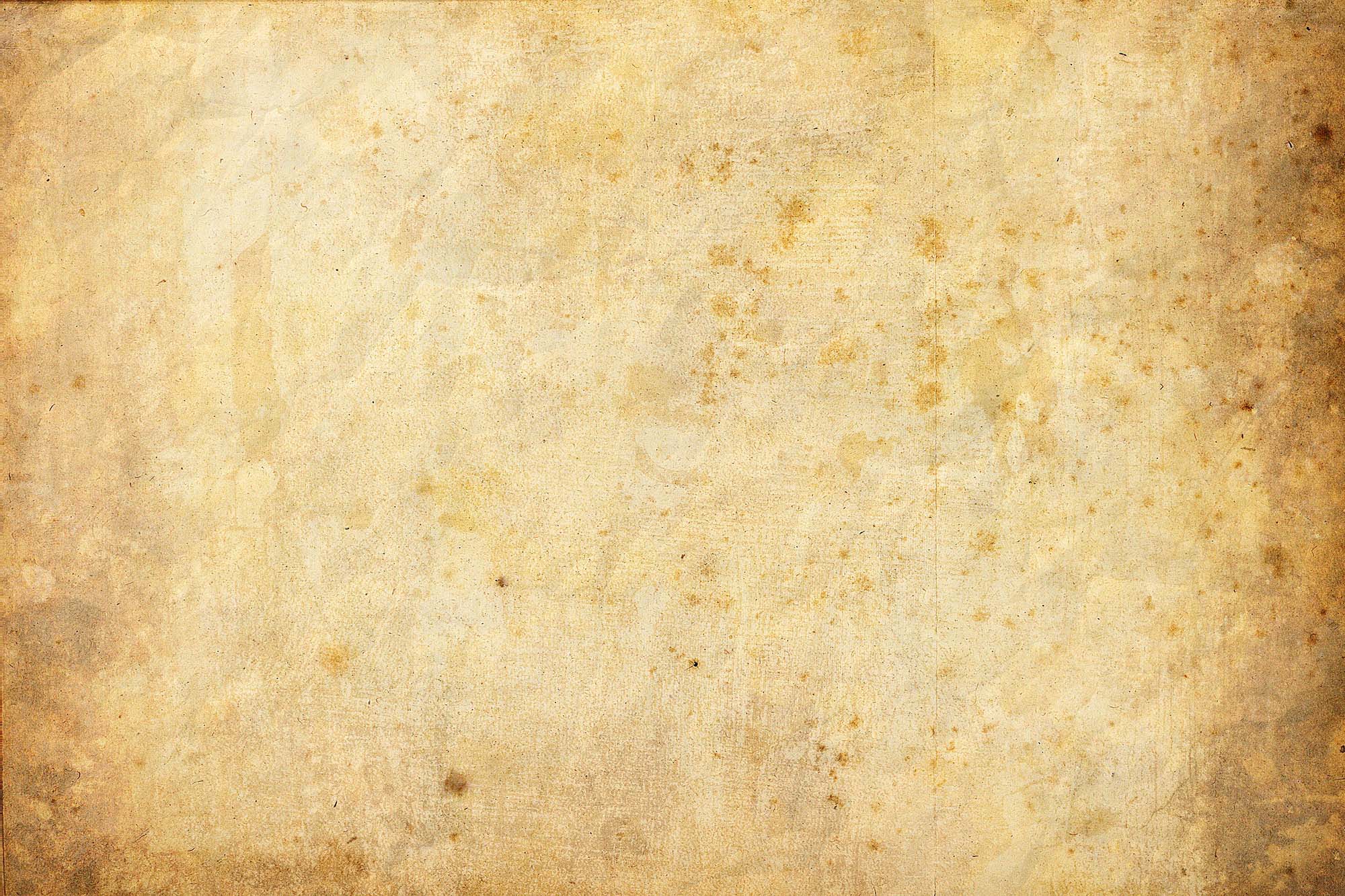 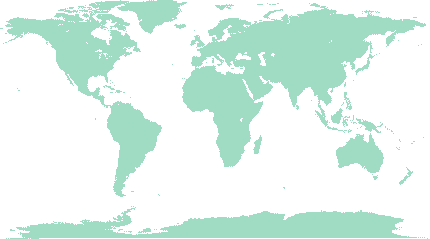 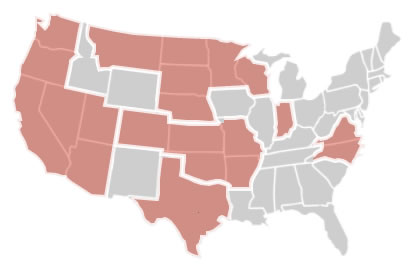 India: 212,000
Congo: 102,100
Thailand: 42,000
Canada: 36,000
20+ Countries
500,000+ Believers
200+ Churches in the US
35,000+ Believers
MENNONITE BRETHREN | 1860 CE
MENNONITE | Menno Simons 1537 CE
LUTHERAN | Martin Luther 1517 CE
1500 CE
1800 CE
1900 CE
1600 CE
1700 CE
2000 CE
[Speaker Notes: They were farmers so they landed in agricultural regions]
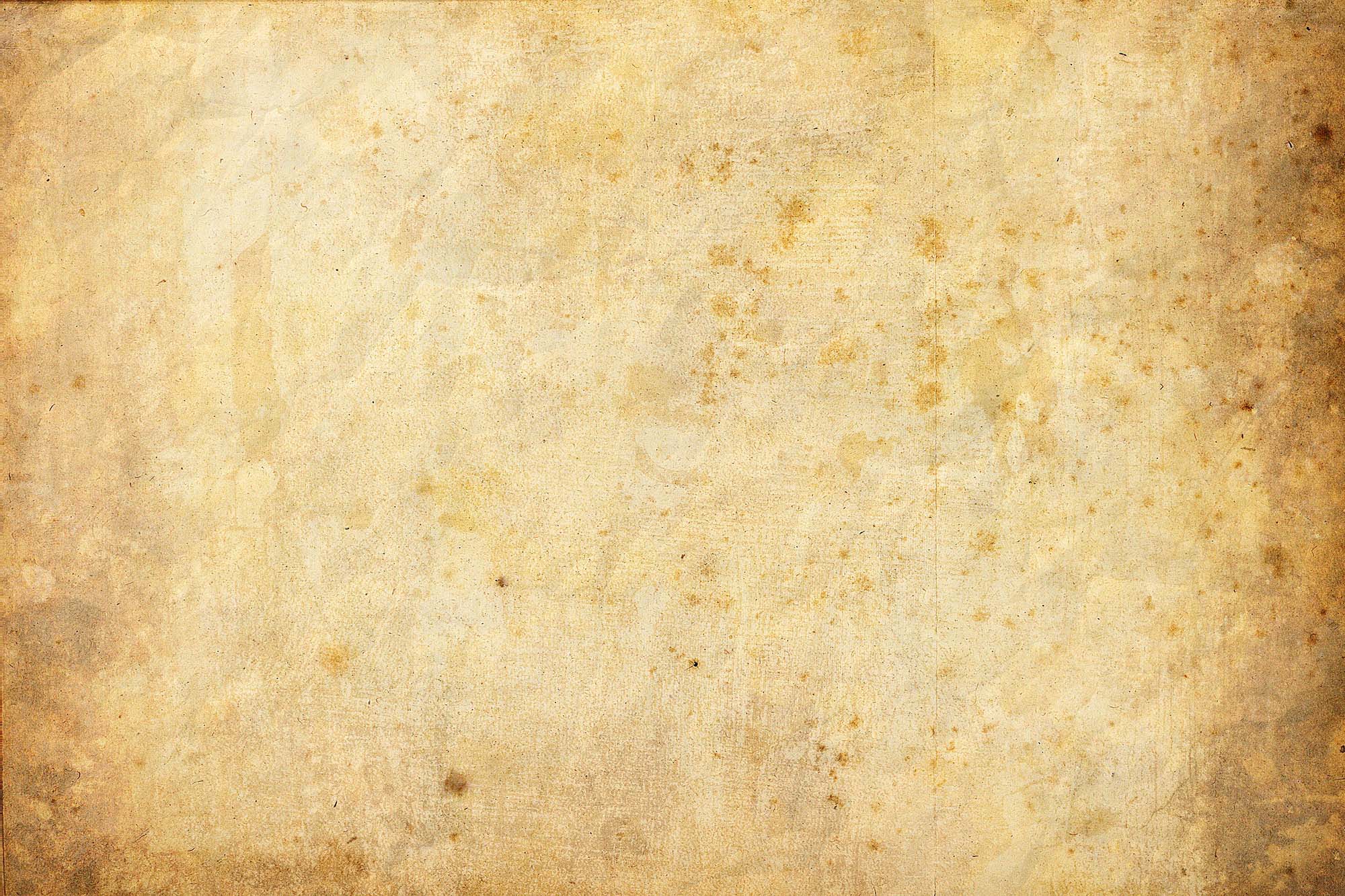 What’s Distinctive About Mennonite Brethren?
Prioritizes scripture and the teachings of Jesus
Proclaims the Gospel in our decisions, words, and actions
Emphasizes missional work (locally and globally)
Believe the way of the gospel is the way of peace & reconciliation
Emphasizes community and togetherness
MENNONITE BRETHREN | 1860 CE
MENNONITE | Menno Simons 1537 CE
LUTHERAN | Martin Luther 1517 CE
1500 CE
1800 CE
1900 CE
1600 CE
1700 CE
2000 CE
[Speaker Notes: 3. Works for the good of people (Christians and non-Christians)  Not just for us to God but also with each other 
500 years ago when other people were burning people for believing the wrong things our family said there must be  abetter way]
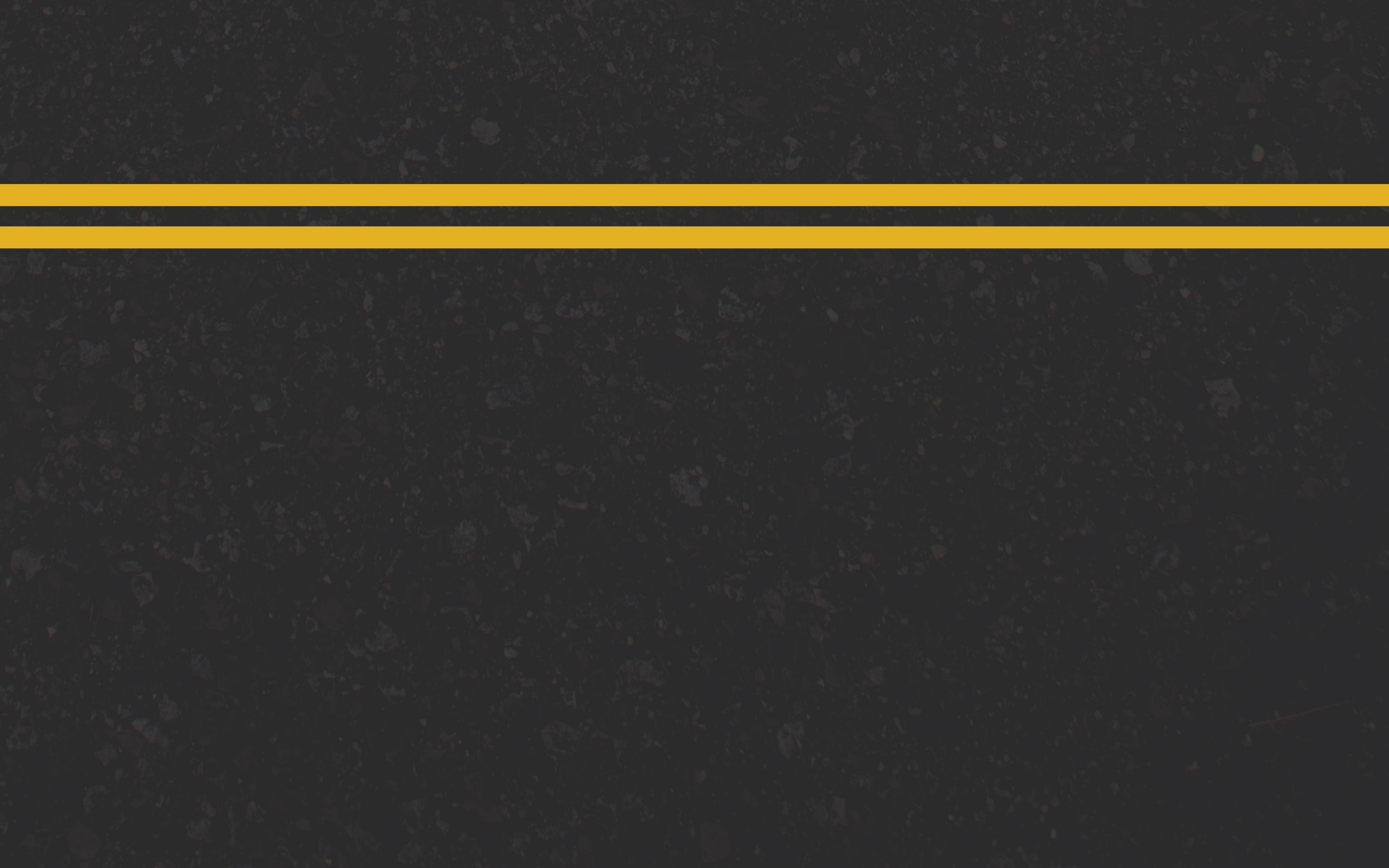 When Someone Asks You What Church Do You Go To What Do You Say?